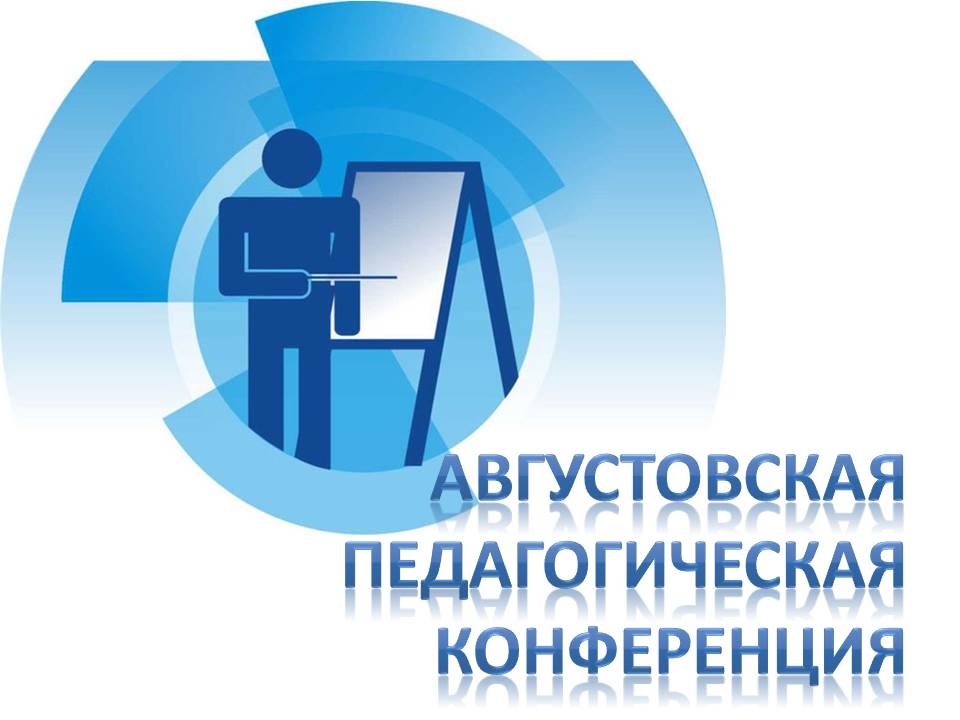 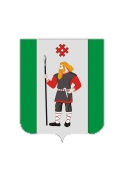 Августовская конференция педагогических работников Кудымкарского муниципального округа Пермского края
«Современное образование: 
от новых возможностей к новому уровню образования»


27 августа 2020 год
Приведение образовательных организаций в нормативное состояние
[Speaker Notes: В 2019 году в рамках подпрограммы «Приведение образовательных организаций в нормативное состояние» освоено 31 млн. 296 тыс. 210 рублей, в том числе средства бюджете Кудымкарского района 14 млн. 547 тыс. 573 рубля, средства бюджета Пермского края 15 млн. 150 тыс. 592 рубля, средства федерального бюджета 1 млн. 598 тыс. 045  рублей. 

На реализацию подпрограммы «Приведение образовательных организаций в нормативное состояние» в 2020 году выделено 40 млн. 876 тыс. 614 рубля, в том числе 16 млн. 391 тыс. 251 рублей средства бюджета Кудымкарского муниципального района, 22 млн. 007 тыс. 196 рублей средства бюджета Пермского края, 2 млн. 478 тыс. 166  рублей средства федерального бюджета.]
МБОУ «Белоевская ОШИ для обучающихся с ОВЗ»
Ремонт спортивного зала, замена оконных блоков
[Speaker Notes: С целью приведения образовательных организаций Кудымкарского муниципального района в нормативное состояние в 2020 году выполнены различные ремонтные работы – обеспечение доступной среды для инвалидов и других маломобильных групп населения, ремонт полов, замена оконных блоков, ремонты кровель, ремонты котельных, ремонты мощений и зданий, ремонт спортзала, ремонт ограждения территории, ремонт санузлов, замена АПС и Стрелец-Мониторинг, приобретение автотранспорта для подвоза учащихся.]
Филиал МБОУ «Ленинская СОШ» «Верх-Юсьвинская ООШ» 
ремонт ограждения территории
Филиал МБОУ «Сервинская ООШ» «Детский сад
д. Тарова»
ремонт помещений
филиал МБОУ «Гуринская СОШ» «Детский сад д.Мижуева» 
замена оконных блоков, ремонт помещений, ограждение территории
МБОУ «Сервинская ООШ»
приобретение автотранспорта для подвоза учащихся
Контингент обучающихся и воспитанников образовательных учреждений Кудымкарского муниципального округа
Детские сады - 1310
Школы - 2860
[Speaker Notes: Всего в районе по состоянию на 2019-2020  учебный год: 19 ОО (юр.лица) – 8 СОШ, 2 ООШ, 2 ОШИ для детей с ОВЗ, 1 санаторная школа-интернат, 3 Учительских дома, ДЮСШ, Кувинский загородный лагерь, д/с. 
На 01.01.2020 в ОО обучается – 2860 человек. Д/с посещают 1310 детей.]
Дошкольное образование
Основные направления деятельности в системе дошкольного образования в Кудымкарском муниципальном округе:
Доступность;
Вариативность;
Электронные услуги;
Профессиональное развитие педагогов в конкурсном  движении «Техномир»; 
Кадровое обеспечение;
Участие в краевых конкурсах;
Информационное сопровождение системы дошкольного образования.
[Speaker Notes: Цель: Повышение доступности и эффективности качественного дошкольного образования
Задачи: 
1.Доступность дошкольного образования для детей в возрасте от 3 до7 лет – 100%.
2. Повышение доли численности детей в возрасте от 1,5 до 3 лет, получающих услугу дошкольного образования до 77%, исходя из заявительного характера родителей (законных представителей), за счёт имеющихся свободных мест
3. Удельный вес численности дошкольников, обучающихся по образовательным программам дошкольного образования 100%.
4. Увеличение доли детей дошкольного возраста поставленных на учёт на получение услуг ДОО с использованием информационно-телекоммуникационной сети Интернет до 100%.
5. Доля ДОО, в которых внедрена система оценки качества дошкольного образования на основе оценки эффективности деятельности дошкольных образовательных организаций, составит 100%.
6.Организация деятельности ДОО по реализации федерального
государственного образовательного стандарта дошкольного образования.]
Доступность дошкольного образования
Очередность в ДОО 
до 3-х лет
Замещающие механизмы детей раннего и дошкольного возраста
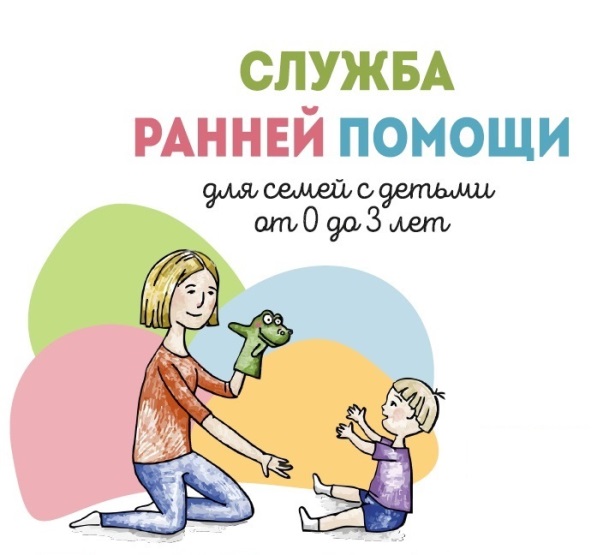 «Детский сад с. Ёгва»
«Детский сад с. В-Иньва»
«Детский сад с. Пешнигорт»
МБДОУ «Белоевский детский сад»
[Speaker Notes: Замещающие механизмы - это предоставление услуг по присмотру,  уходу за детьми, помощь в их образовании, используемые при отсутствии возможности предоставления места в детской дошкольной организации
С целью оказания консультативной, диагностической, психолого – педагогической помощи родителям (законным представителям), дети которых не посещают детских сад, на базе всех ДОО функционируют консультационные пункты. 
На базе структурных подразделений «Детский сад с. Ёгва», «Детский сад с. В-Иньва», «Детский сад с. Пешнигорт», МБДОУ «Белоевский детский сад» функционирует Служба ранней помощи для неорганизованных детей в возрасте  до 3-х лет.
Всего охвачено замещающими механизмами детей раннего и дошкольного возраста 138 человек.]
Профессиональное развитие педагогов
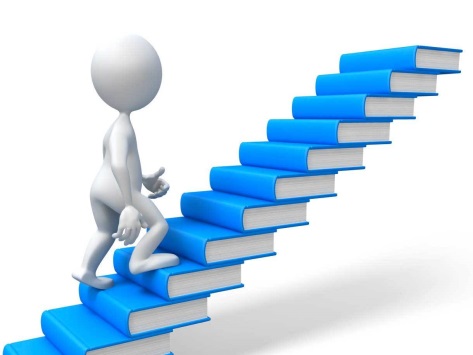 Коньшин Руслан Валерьевич, педагог доп.образования, муз. рук-ль Белоевского детского сада –дипломант III степени  краевого конкурса «Все начинается с педагога» (Номинация «Педагог на 5»)
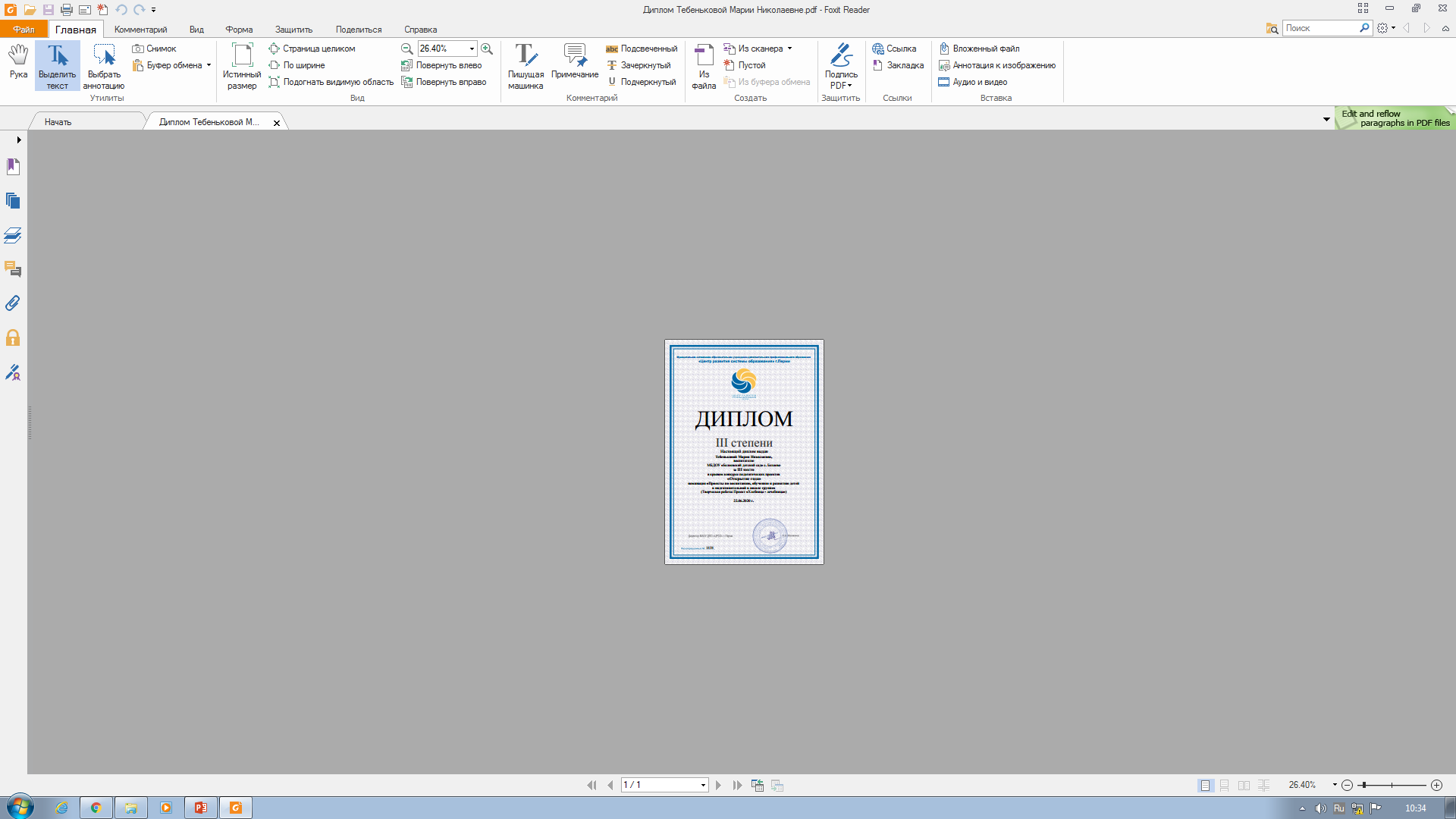 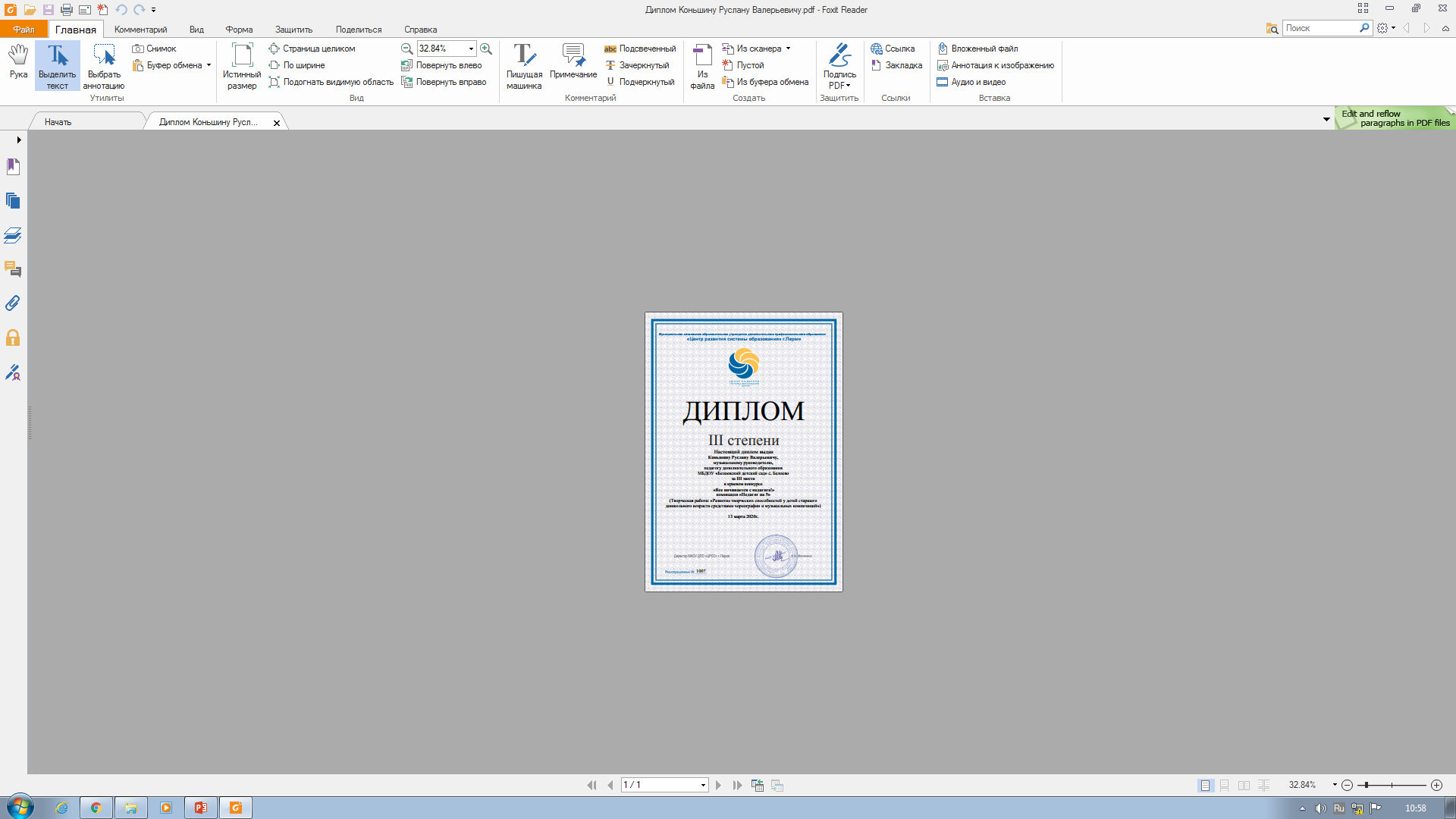 Тебенькова Мария Николаевна, воспитатель Белоевского детского сада – дипломант Фестиваля «В гостях у деда Опони», дипломант III степени краевого конкурса педагогических проектов «Открытие года»
«Детский сад п. Буждом» победитель краевого конкурса «Ребёнок в объективе ФГОС» –
Номинация «Новая практика. Читаем вместе»
Ведерникова С.А., воспитатель «Детский сад с. Верх-Иньва», участник конкурса «Восхождение»
«Детский сад с. Пешнигорт» (Бочкова Елена Дмитриевна,  муз.рук-ль) участник Фестиваля «Многоликое Прикамье»
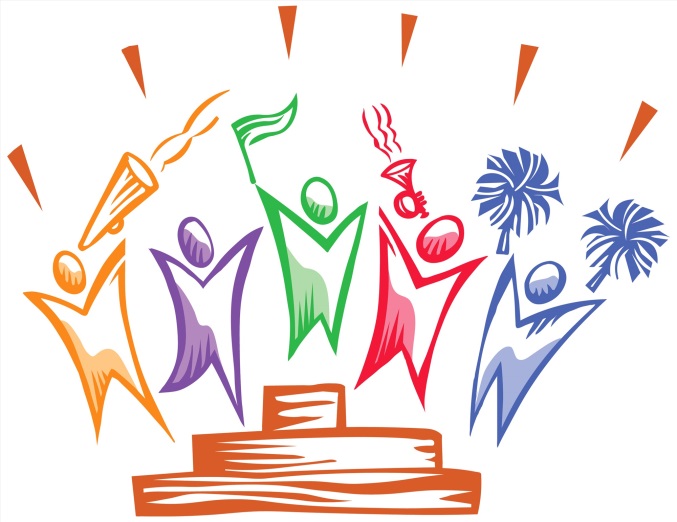 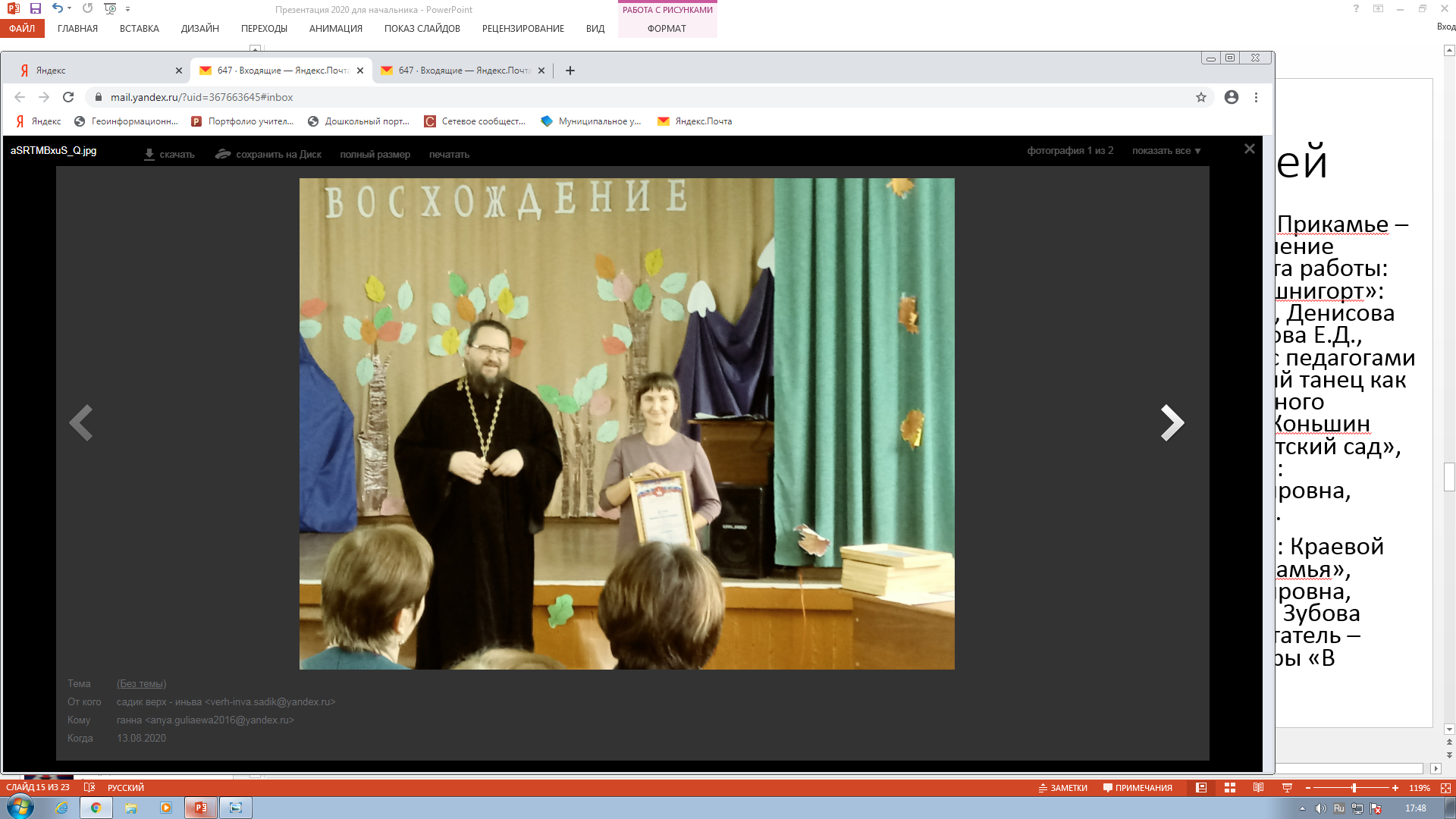 Команда «Юные финансисты» «Детский сад с. Верх-Иньва», участники онайн-квест игры
[Speaker Notes: Участники краевых конкурсов, фестивалей
Педагогический фестиваль «Прикамье – созвучие культур» представление заочных материалов из опыта работы: педагоги «Детский сад с. Пешнигорт»: Петрова С.Н., Лесникова Т.В., Денисова Е.В., Мехоношина Т.Л., Бочкова Е.Д., проведение мастер- класса с педагогами края «Народно – сценический танец как одна из форм этно – культурного воспитания обучающихся», Коньшин Р.В., МБДОУ «Белоевский детский сад», «Детский сад с. Верх-Иньва»: Плотникова Галина Владимировна, Зубова Нина Александровна.
Краевой фестиваль «Дарования Прикамья»: - Плотникова Галина Владимировна, музыкальный руководитель «Детский сад с. Верх-Иньва» 
Онлайн – квест игра «В поисках денежки» - Зубова Нина Александровна, воспитатель «Детский сад с. Верх-Иньва» 
Краевой конкурс «Восхождение» - Ведерникова С.А., воспитатель «Детский сад с. Верх-Иньва» 
Фестиваль «Многоликое Прикамье» – Бочкова Елена Дмитриевна, музыкальный руководитель «Детский сад с. Пешнигорт»,]
«Детский сад с. Кува»
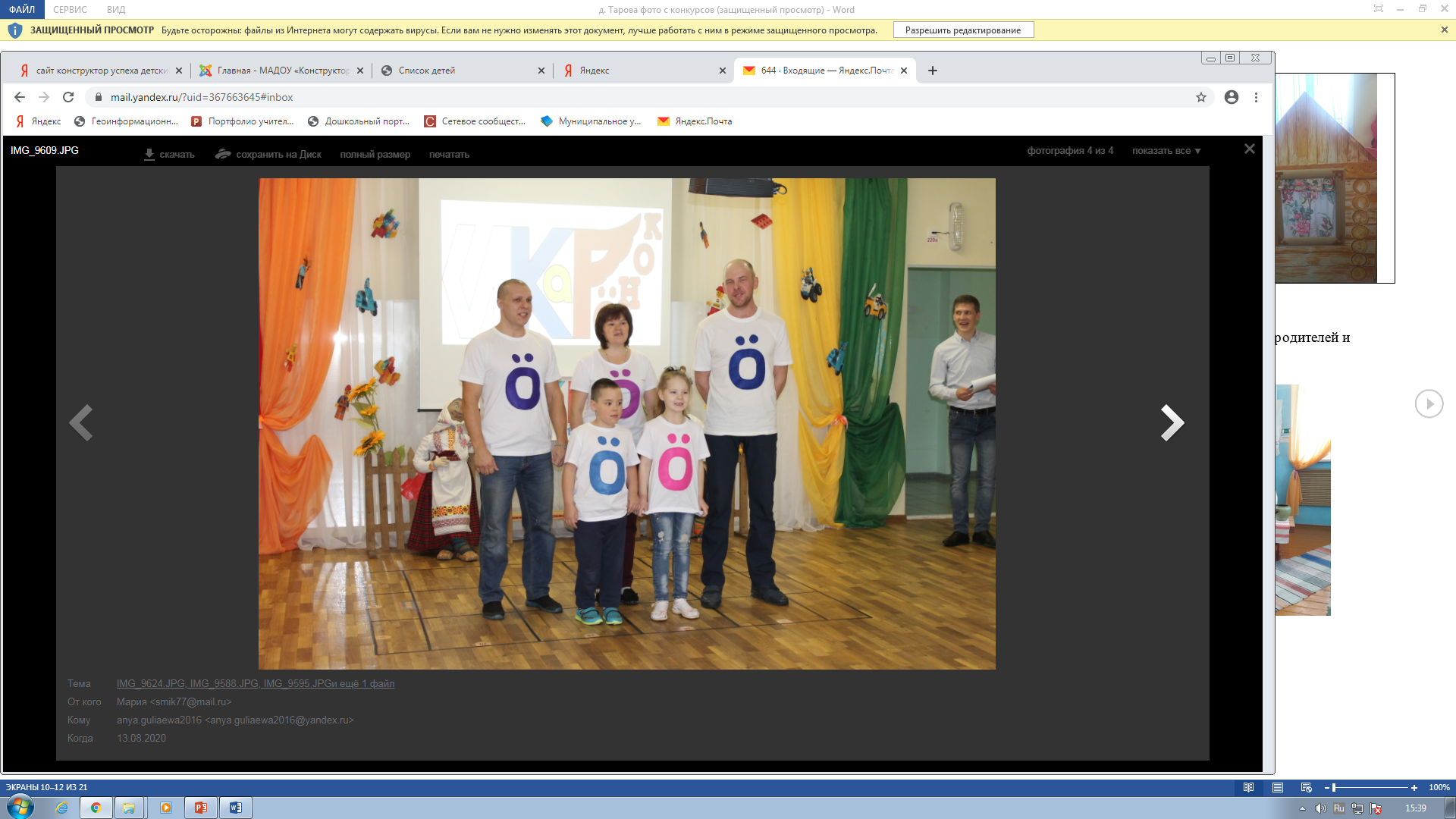 Районное конкурсное движение
«ТЕХНОМИР»
Абсолютный победитель муниципального этапа Всероссийского конкурса «Учитель года – 2020»
Тебенькова Мария Николаевна
«Белоевский детский сад»
[Speaker Notes: Профессиональное развитие педагога ДОУ – одно из самых главных направлений модернизации образовательной системы. Каждый педагог должен совершенствоваться и доносить до ребенка все самые новые программы воспитания.
Районное конкурсное  движении «ТЕХНОМИР» (2019 год) - цель: выявление, поддержка и распространение инновационного опыта воспитателей, педагогических работников и руководителей образовательных организаций, определения успешно работающих воспитателей. Победители районного конкурса, команды детей, родителей под руководством педагогов Тебеньковой Марии Николаевны, Канюковой Людмилы Александровны. 
Муниципальный этап Всероссийского конкурса «Учитель года – 2020»]
«Ребёнок в объективе ФГОС»
«Мини – музей в ДОУ»
«Победа в истории моей семьи»
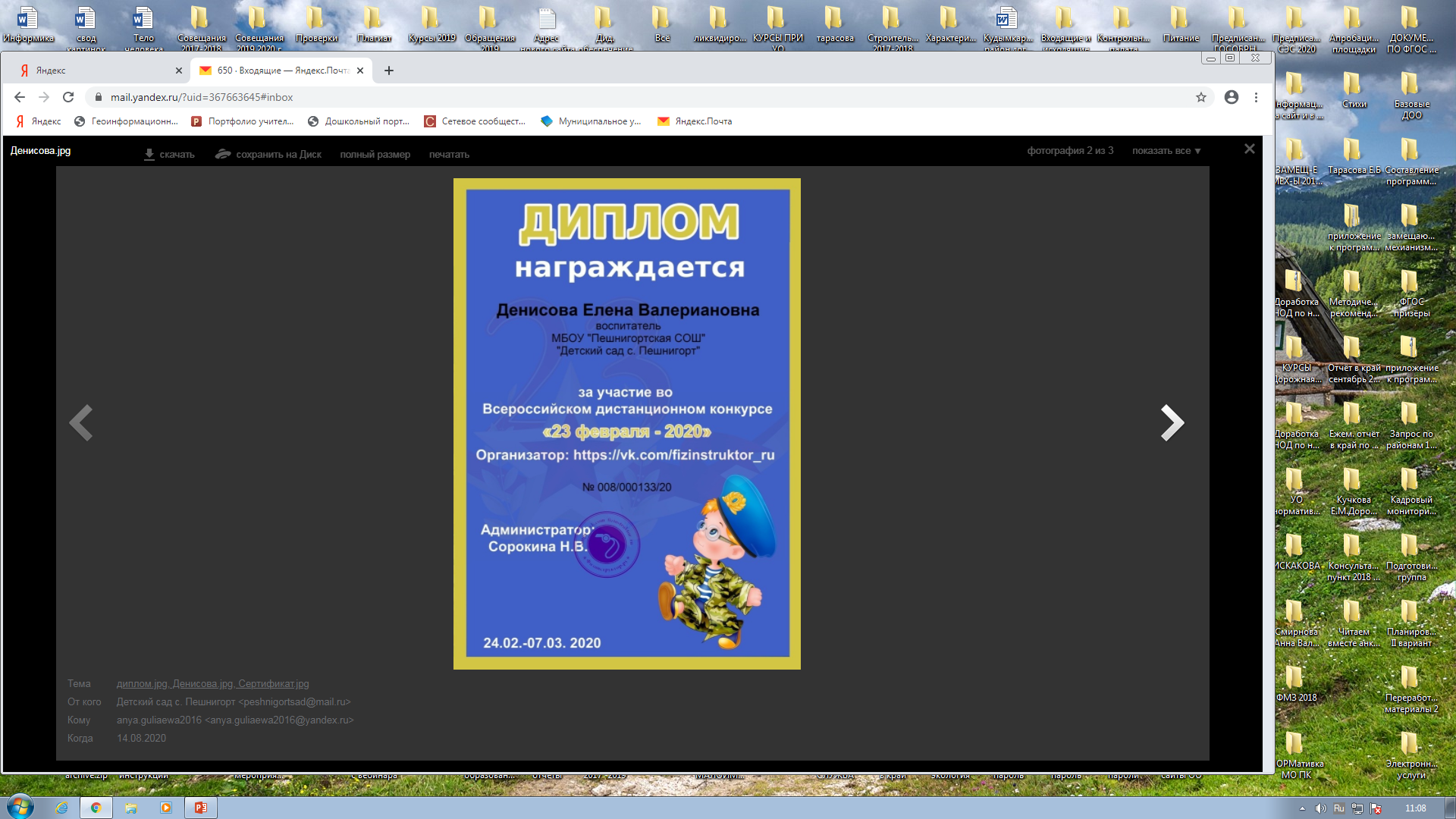 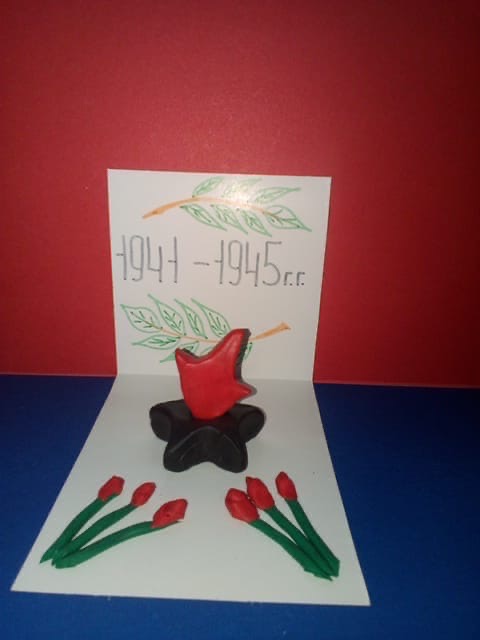 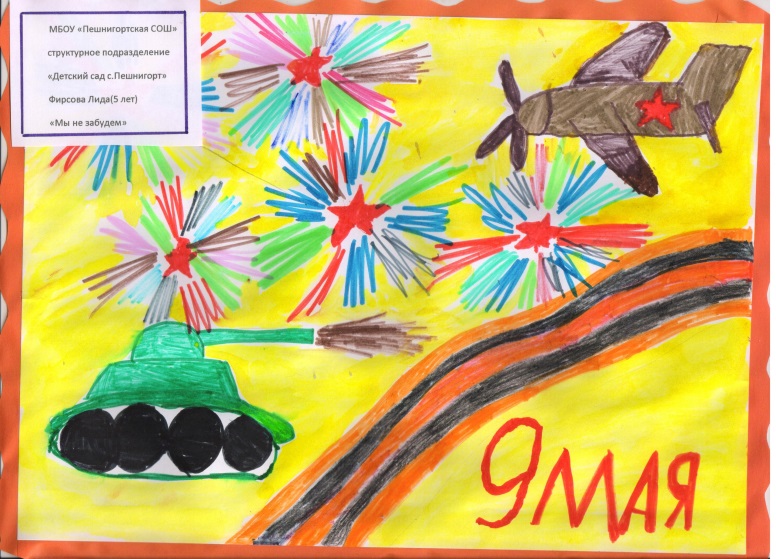 [Speaker Notes: Победители конкурса «Ребенок в объективе ФГОС»:
Номинация «Эколого – краеведческий календарь», «Детский сад с. Корчёвня», «Детский сад с. Пешнигорт», МБДОУ «Белоевский детский сад»;
Номинация «Образовательный двор»: «Детский сад с. Самково», «Детский сад д. Большая Серва», МБДОУ «Белоевский детский сад»;
Номинация «Народные мастера и их ремесло»: «Детский сад с. Ёгва», «НОШ- Учительский дом в д. Тарова», «Детский сад с. В-Иньва», МБДОУ «Белоевский детский сад»
Победители конкурса «Мини-музей в ДОУ»: 
в номинации «Фольклорный мини – музей»: «детский сад с. Верх-Иньва», «Детский сад с. Ёгва», «детский сад с. Ленинск»;
В номинации «Мини – музей книги коми – пермяцкого писателя»: «детский сад с. Верх-Иньва», «детский сад с. Кува», «Детский сад д. Гурина».

В муниципальном конкурсе «Победа в истории моей семьи» воспитанница детского сада с. Пешнигорт заняла II место.

Возросла активность участия детских садов в районных конкурсах: 24 детских сада приняли участие в муниципальных конкурсах.

Онлайн конкурсы «День Победы – глазами детей, «Светлая пасха», «Этот удивительный космос»:
«НОШ –Учительский дом в д. Тарова» педагоги: Петрова Марина Александровна, Лунегова Ирина Евгеньевна, Жуланова Екатерина Николаевна 
«Детский сад с. В-Иньва» онлайн конкурс «День Победы - Ведерникова С.А., дипломант конкурса «Постройки из снега», неоднократный дипломант олимпиад по дошкольному образованию – Галкина Татьяна Николаевна «Детский сад с. В-Иньва.

Победители фотоконкурса «Вдохновение» «Детский сад с. Пешнигорт», диплом участников  в конкурсе «23 февраля -2020», педагоги: Денисова Елена Валериановна, Ермакова Анастасия Андреевна.]
Работа краевой апробационной площадки
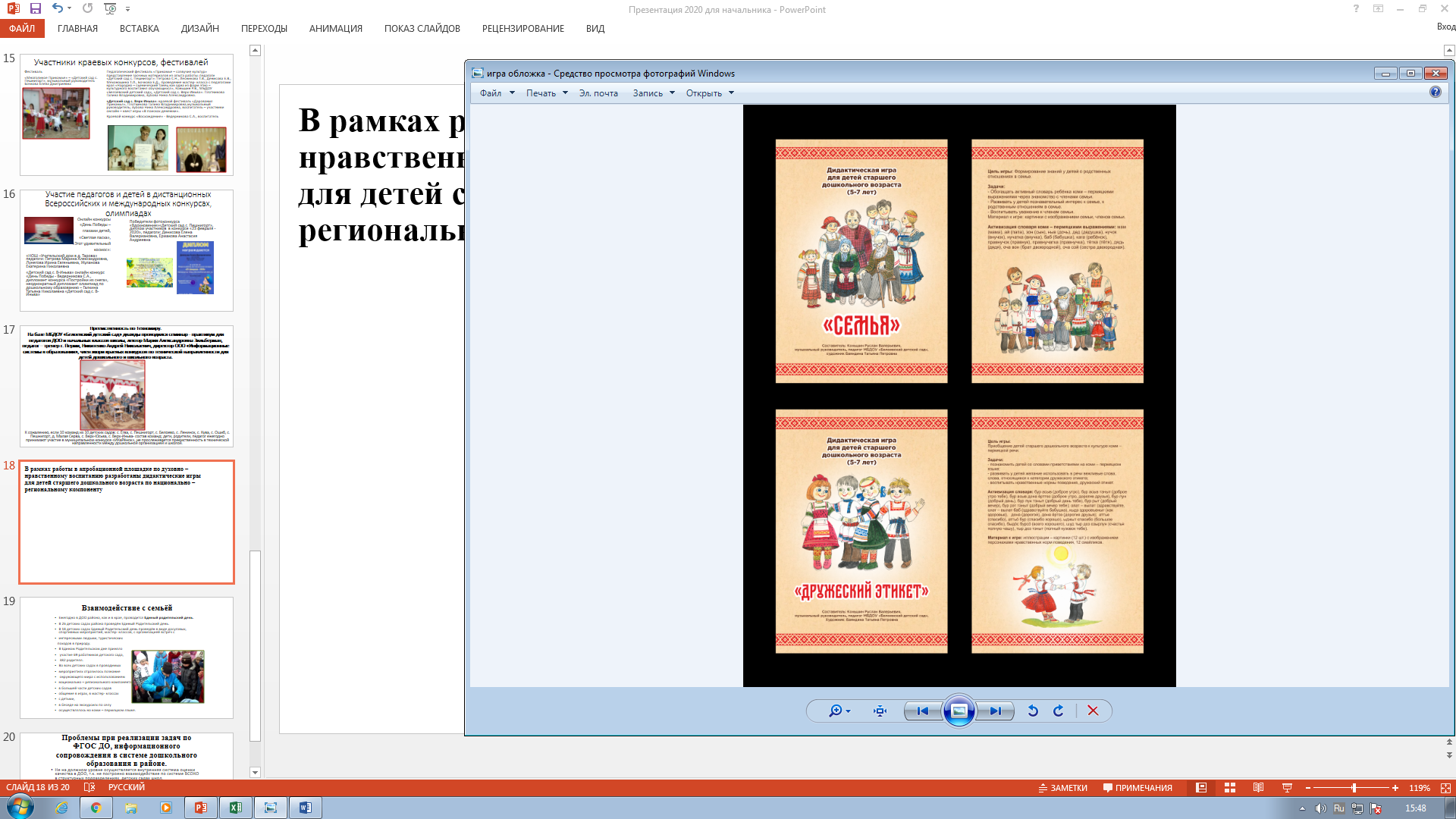 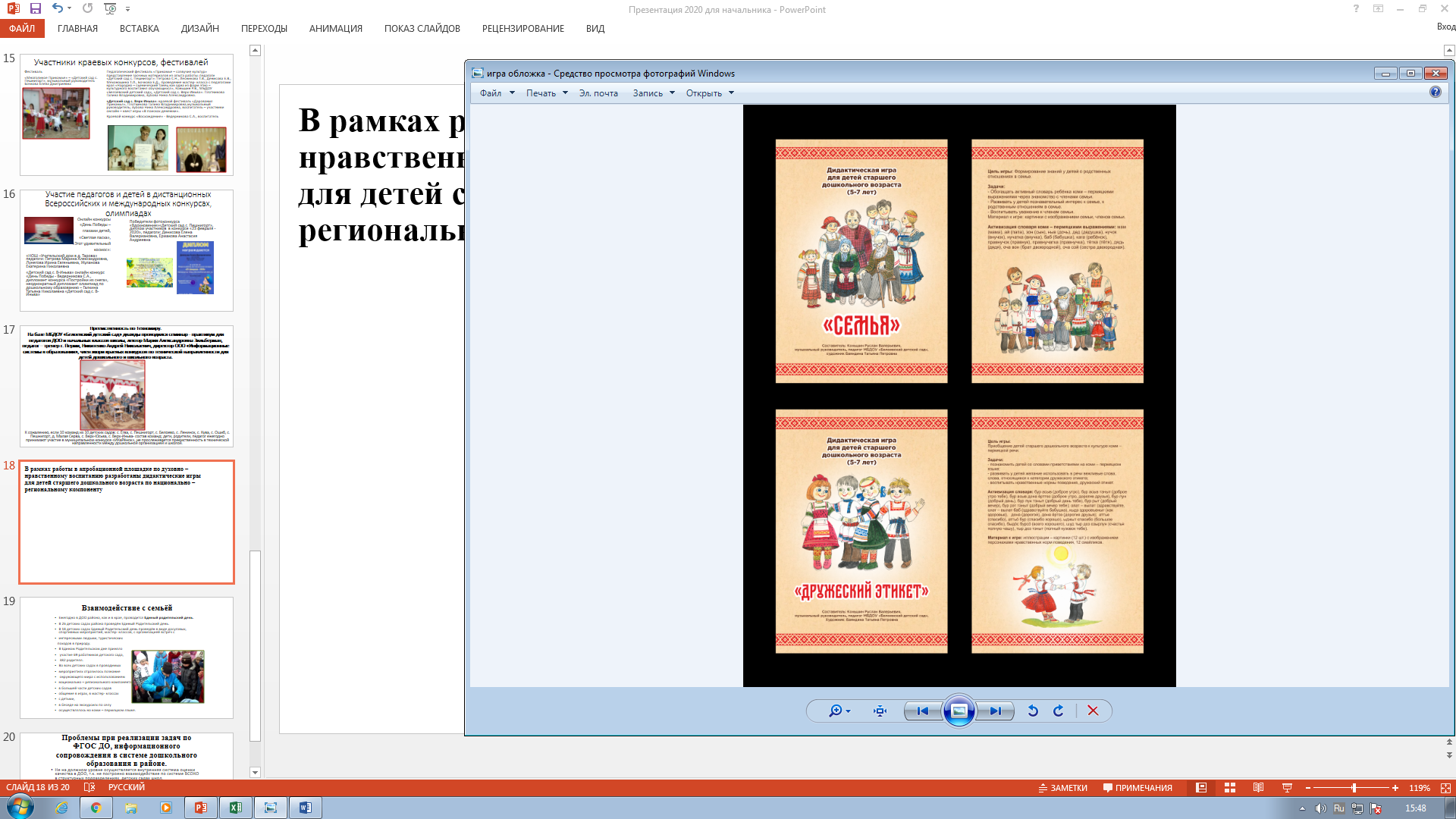 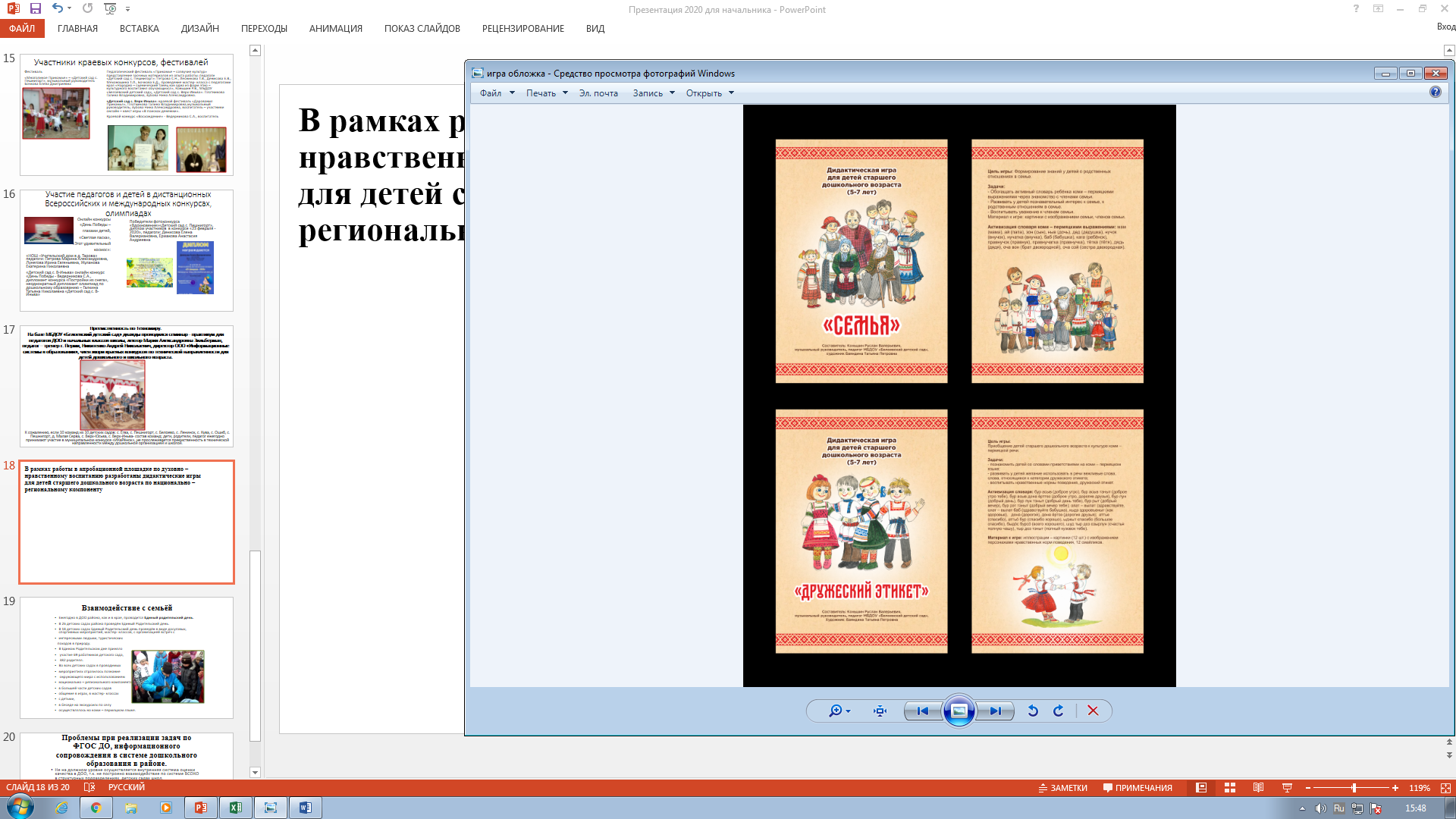 [Speaker Notes: В рамках работы в краевой апробационной плошадке по духовно – нравственному воспитанию разработаны дидактические игры для детей старшего дошкольного возраста по национально – региональному компоненту]
Взаимодействие с семьёй
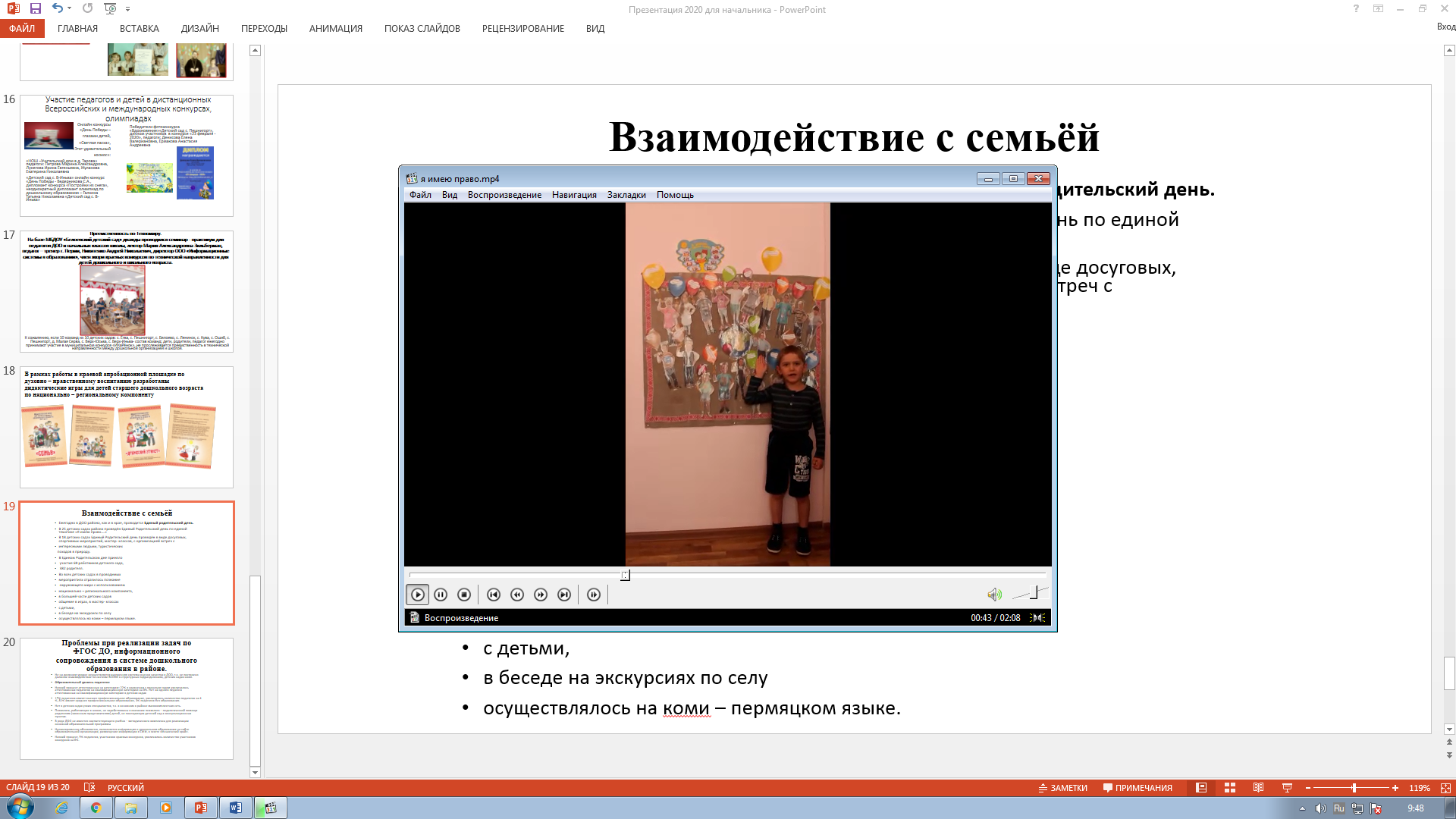 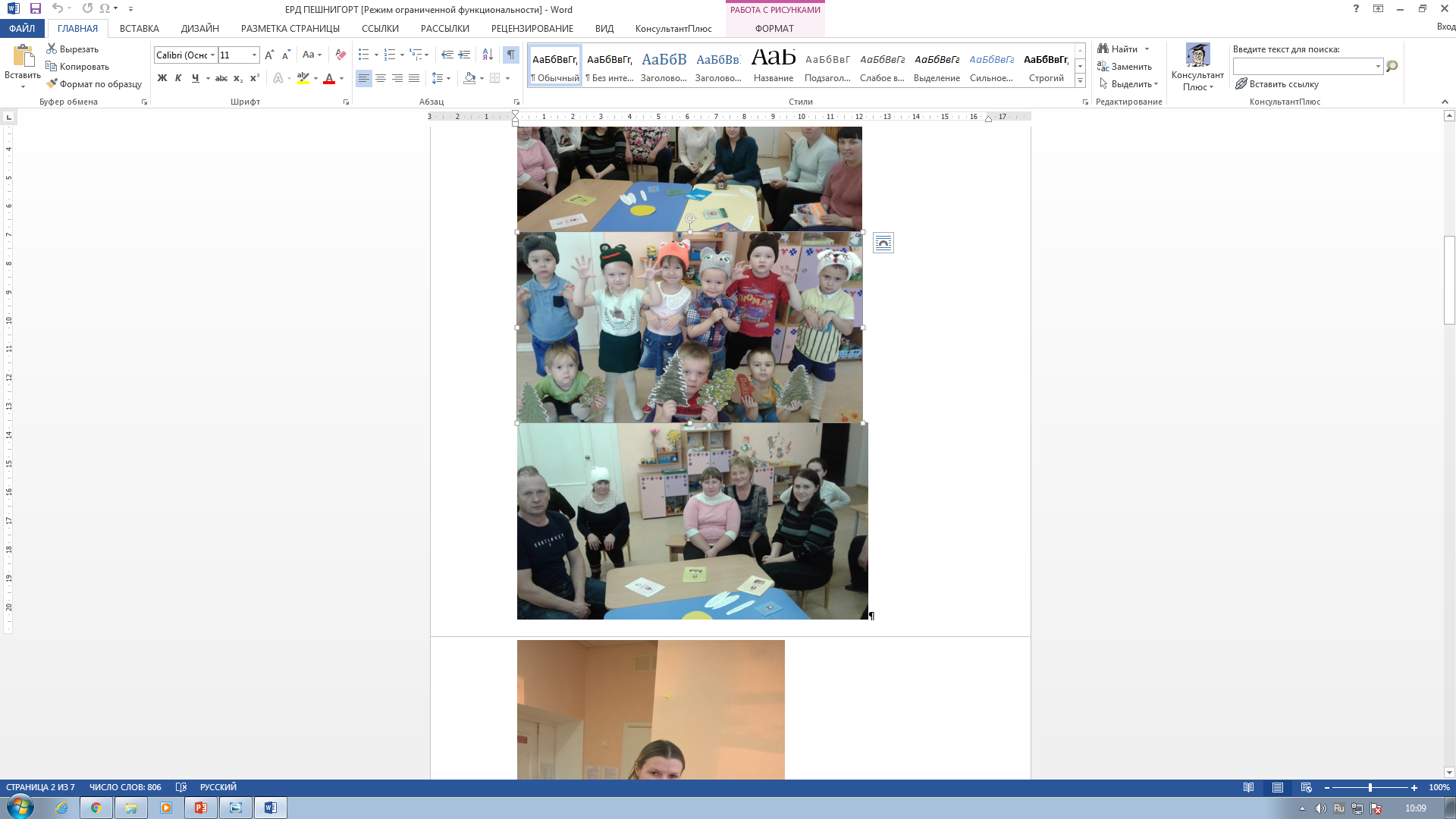 [Speaker Notes: Ежегодно в ДОО района, как и в крае, проводится Единый родительский день.
В 21 ДОО района проведён Родительский день по единой тематике «Я имею право….» 854 чел., детей; 79 педагогов; 453 родителя.
В 4-х детских садах участие приняли специалисты сельской библиотеки,.
Формы взаимодействия участников образовательных отношений: 
Организация досуговой деятельности: 
совместная прогулка, игровая деятельность
 – право на отдых, развлечения, обыгрывание сюжетно – ролевой игры 
«Больница» - право на медицинскую помощь, выбор занятий детьми  день по интересам.
 – право на образование, проведение различных мероприятий
спортивных мероприятий- право на здоровье, 
создание проблемных ситуаций «Что такое хорошо – что такое плохо» - свобода мысли, совести. 
Практически во всех детских садах была организована продуктивная деятельность с детьми, с родителями и детьми. В продуктах своего творчества участники образовательных отношений дети и родители отразили свои права исходя из своих интересов свободно выражать свои взгляды. 
В большей части ДОО был организован просмотр мультфильмов по правам ребёнка. 
Выпуск буклетов: «Папа+мама+малыш=семья». «Мы играем, права изучаем», «Мои права в моей семье», издание видео фильма «Я имею право» http://beloevosad.ru/
Фото обозрение.]
Проблемы при реализации задач по ФГОС ДО
Не на должном уровне осуществляется внутренняя система оценки качества в ДОО;
Низкий процент аттестованных на категорию;
Нет в детских садах узких специалистов;
Не имеется соответствующего учебно – методического комплекса для реализации основной образовательной программы;
Несвоевременно обновляется, пополняется информация о дошкольном образовании на сайте образовательной организации;
Низкий процент участников краевых конкурсов.
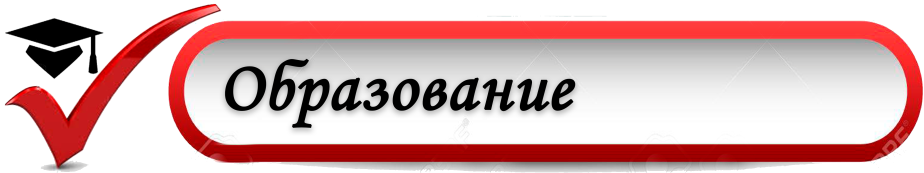 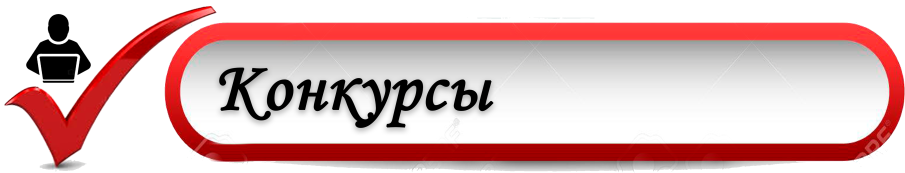 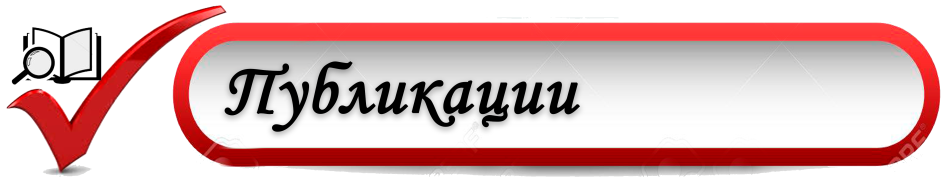 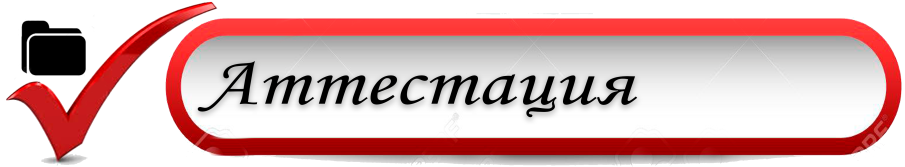 [Speaker Notes: Проблемы при реализации задач по ФГОС ДО, информационного сопровождения в системе дошкольного образования в районе.
Не на должном уровне осуществляется внутренняя система оценки качества в ДОО, т.к. не построено должное взаимодействие по системе ВСОКО в структурных подразделениях, детских садах школ.
Образовательный уровень педагогов:
Низкий процент аттестованных на категорию: 22% в сравнении с прошлым годом увеличилось аттестованных педагогов на квалификационную категорию на 8%. Нет ни одного педагога аттестованных на квалификационную категорию в детских садах 17% педагогов имеют высшее профессиональное образование, увеличилось количество педагогов на 4 %, 81% имеют среднее профессиональное образование, 3% педагогов без образования.
Нет в детских садах узких специалистов, т.к. в основном в районе малокомплектная сеть. 
Психологи, работающие в школе, не задействованы в оказании психолого – педагогической помощи родителям (законным представителям) детей, не посещающих детский сад в консультационных пунктах.
В ряде ДОО не имеется соответствующего учебно – методического комплекса для реализации основной образовательной программы
Несвоевременно обновляется, пополняется информация о дошкольном образовании на сайте образовательной организации, размещение информации в СМИ, в газете «Иньвенский край».
Низкий процент, 9% педагогов, участников краевых конкурсов, увеличилось количество участников конкурсов на 6%.]
Общее образование
Аттестация педагогических работников
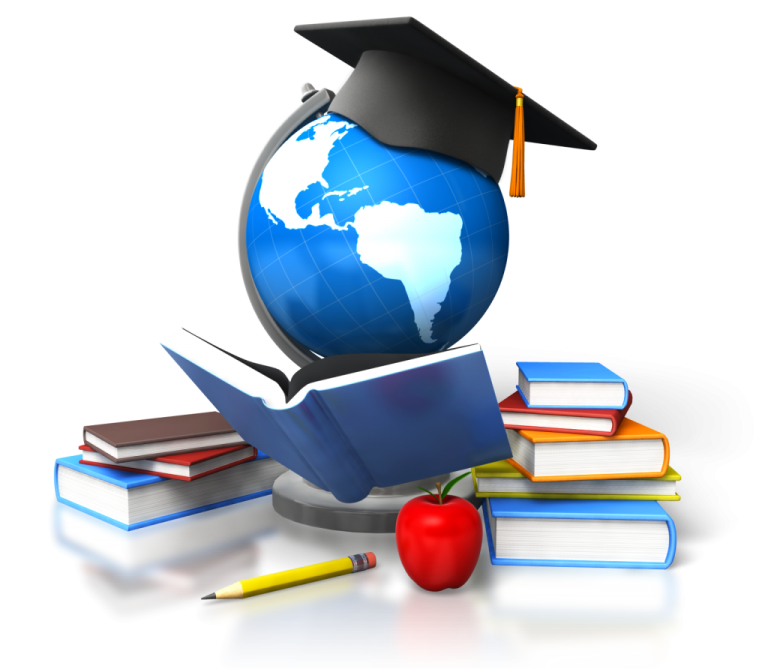 [Speaker Notes: Количество основных педагогических работников, имеющих квалификационные категории:
2018 – 2019 учебный год – высшая 86 педагогов, первая 208, СЗД 181, без категории 40
2019 – 2020 учебный год - высшая 88 педагогов, первая 185, СЗД 170, без категории 44]
Обеспеченность педагогическими кадрами системы образования Кудымкарского муниципального округа
[Speaker Notes: Возрастной состав педагогических кадров (кол-во основных пед.работников в школах, детских садах и ДЮСШа) по состоянию на 01.06.2020:
До 35 лет – 118 чел.
От 36 до 45 лет – 71 чел.
От 46 до 55 лет – 201 чел.
От 56 до 65 лет – 89 чел.
От 66 лет – 8 чел.
Педагогический стаж (полных лет по состоянию на 01.06.2020):
До 5 лет – 73 чел.
От 6 до 15 лет – 90 чел.
От 16 до 25 лет – 79 чел.
От 26 лет – 245 чел.]
Деятельность апробационных площадок
«Механизмы повышения качества естественно-научной грамотности обучающихся» (МБОУ «Белоевская СОШ»)
«Развитие культуры  устной и письменной речи обучающихся» (МБОУ «Ошибская СОШ»)
«Партнерство семьи и школы в развитии личности обучающегося» (МБОУ «Кувинская СОШ»)
«Дополнительное образование в развитии творческого потенциала обучающихся» (МБОУ «Ленинская СОШ»)
«Особенности введения ФГОС для детей с ОВЗ» (МБОУ «Кувинская ОШИ для обучающихся с ОВЗ»)
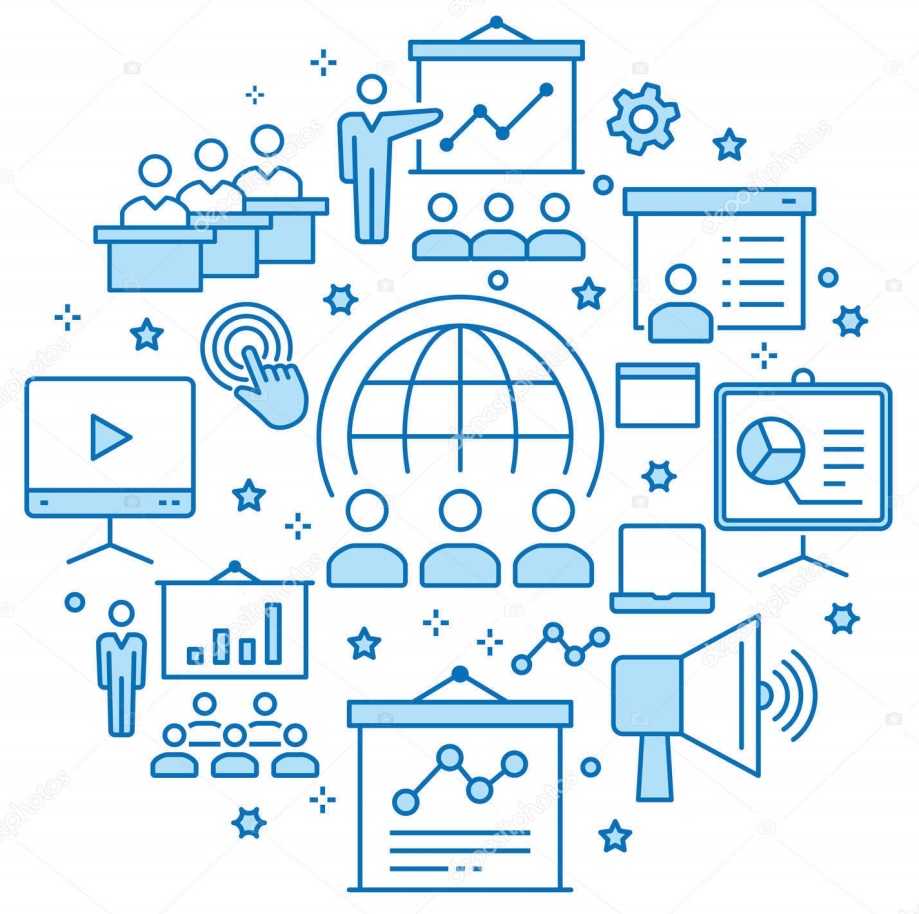 [Speaker Notes: Работало шесть апробационных площадок:
1.На базе МБОУ «Белоевская СОШ» - «Механизмы повышения качества естественнонаучной грамотности обучающихся». 
2.На базе МБОУ «Ошибская СОШ» - «Развитие культуры устной и письменной речи обучающихся». 
3.На базе МБОУ «Кувинская СОШ» - «Партнерство семьи и школы в развитии личности обучающегося». 
4.На базе МБОУ «Ленинская СОШ» - «Дополнительное образование в развитии творческого потенциала обучающихся». 
5.На базе МБОУ «Кувинская ОШИ для обучающихся с ОВЗ» - «Особенности введения ФГОС для детей с ОВЗ». 
6.На базе МБОУ «Верх-Иньвенская СОШ» - «Преемственность между уровнями образования как фактор повышения качества образования». 
Цели апробационных площадок: увеличение и трансляция педагогического опыта, повышение качества образования, развитие функциональной грамотности педагогов и обучающихся и подготовка к международным исследованиям PISA, выполнение заданий национального проекта «Образование».]
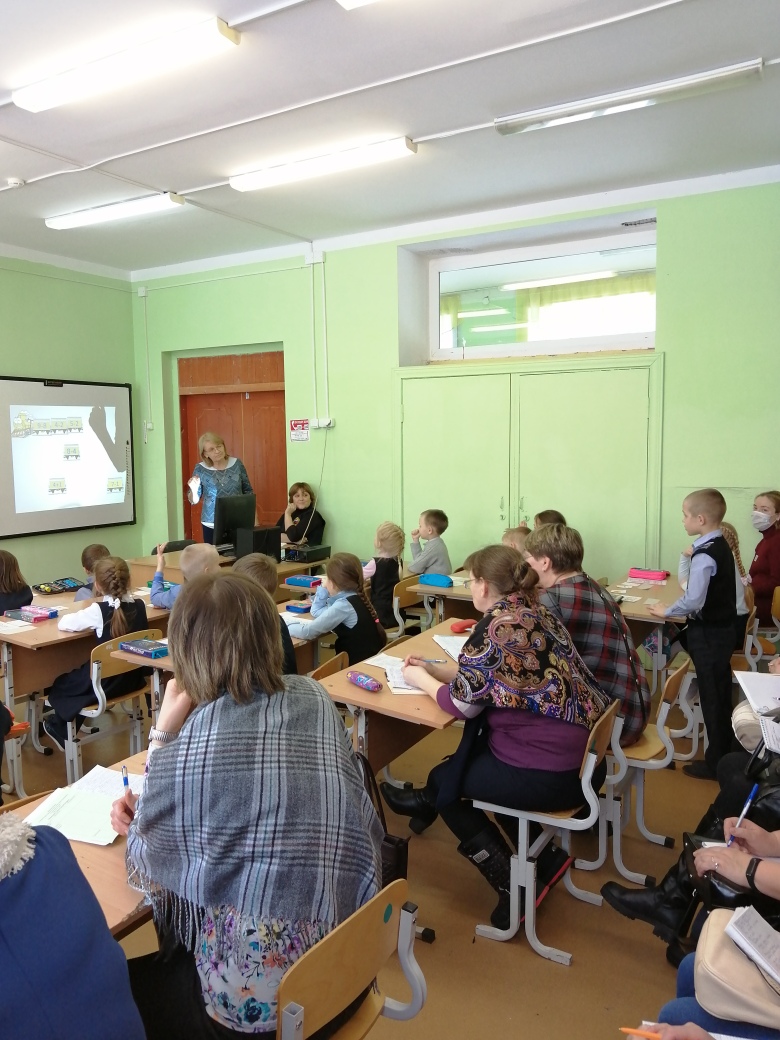 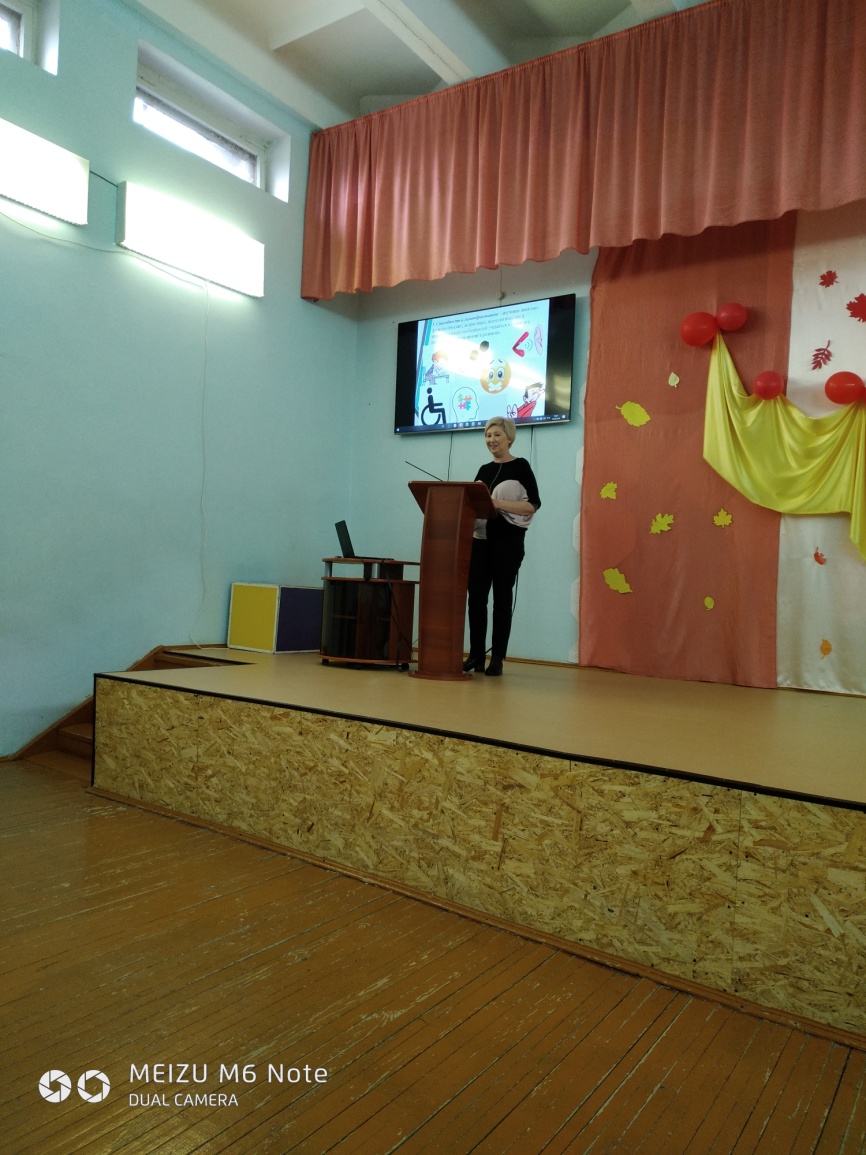 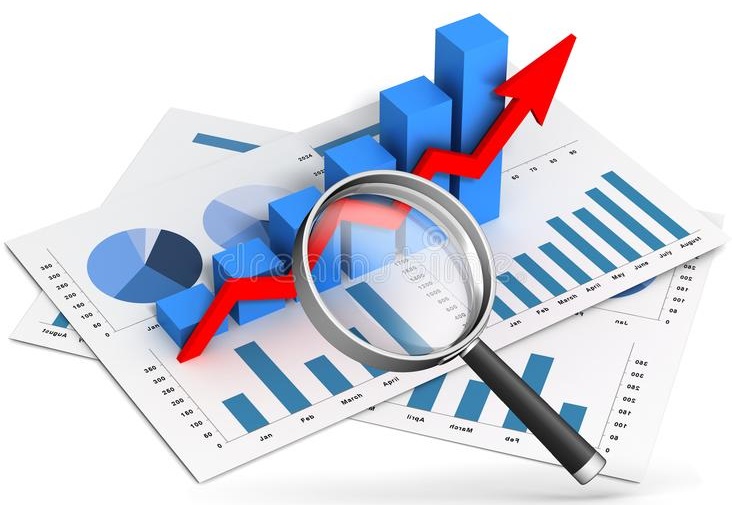 [Speaker Notes: В 2019-2020 учебном году было проведено 16 заседаний АП по тематике, соответствующей направлению деятельности каждой АП: развитие естественнонаучной и читательской грамотности обучающихся с использованием заданий формата международных исследований PISA, TIMSS, PIRLS; технологии родительского образования;  дополнительное образование в интеграции с общим; построение работы с детьми с ОВЗ; создание партнерства в дошкольной и начальной образовательной среде.
В рамках работы АП были проведены диагностики. Диагностика уровня сформированности естественнонаучной грамотности была проведена в 12 школах. Для исследования были использованы задания международных исследований TIMSS и PISA. В ней приняли участие  256 обучающихся 5, 7 классов и 17 обучающихся 8 класса. 
Общее количество участников работы АП – более 150 педагогов из образовательных организаций Кудымкарского муниципального округа. В 2020-2021 учебном году планируется скорректировать и продолжить данный вид методического развития учителей, особенное внимание обратить на развитие  естественнонаучной и читательской грамотности.]
Система образования
100% обучающихся
2020-2021 учебный год внедрение ФГОС
 в 10-х классах
Информационная открытость процедуры проведения ЕГЭ
Краевое родительское собрание 
Всероссийская акция «Единый день сдачи ЕГЭ родителями»
Акция «100 баллов для победы»
Акция по созданию видеороликов «Я сдам ЕГЭ»
Сообщения в СМИ 
Сайты minobr.permkrai.ru, kraioko.perm.ru (раздел «ЕГЭ 2020» (часто задаваемые вопросы), работа «Горячей линии»)
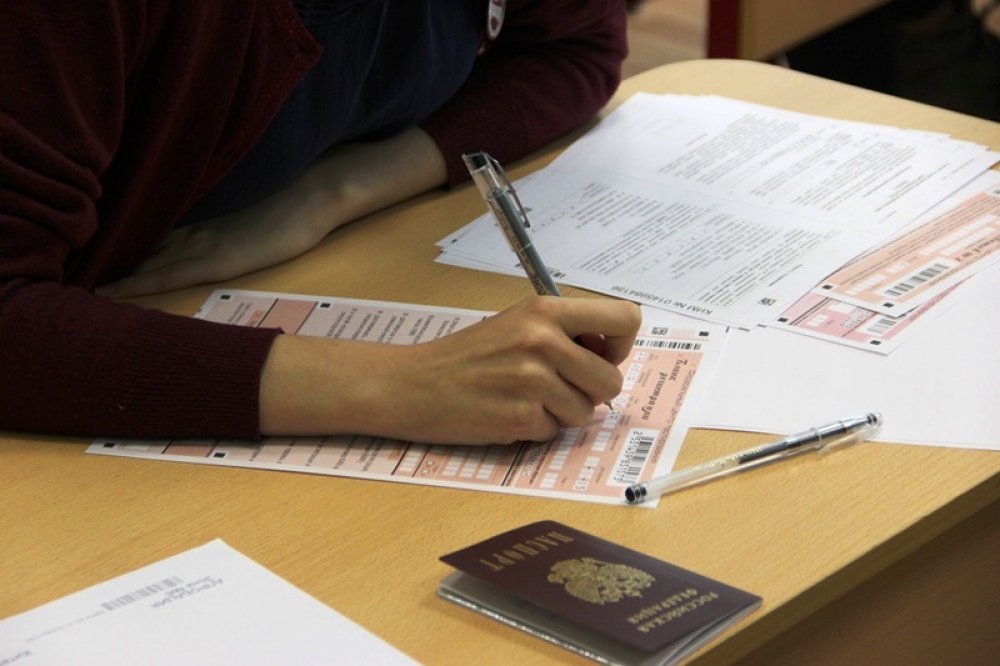 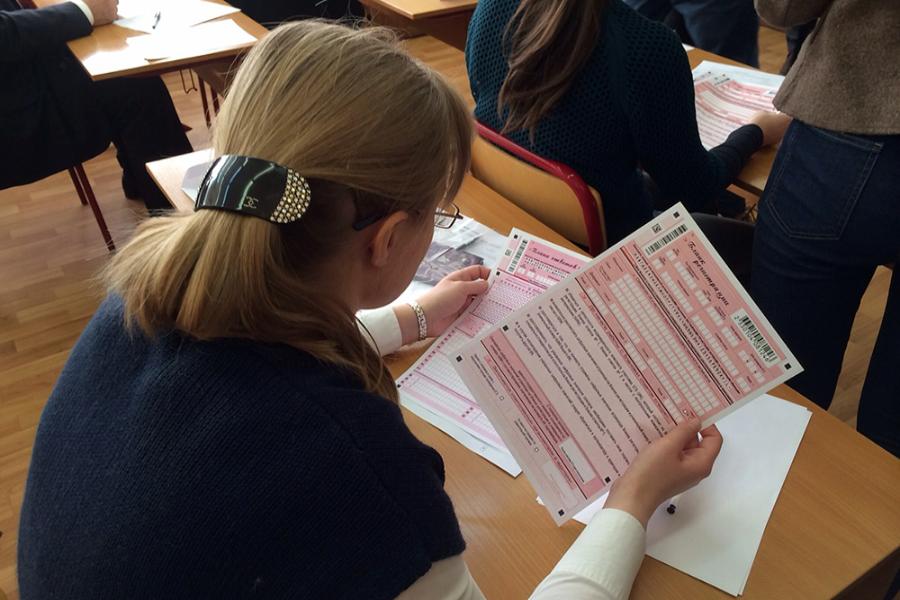 [Speaker Notes: Государственная итоговая аттестация обучающихся, освоивших образовательные программы средненго общего образования на территории Пермского края была организована и проведена в соответствии:- Приказов Министерства просвещения РФ  - Об утверждении Порядков проведения государственной итоговой аттестации по образовательным программам  среднего образования
метод. рекомендаций
нормативными документами, где  утверждено расписание, продолжительность  проведения экзаменов, средства обучения и воспитания используемые при проведении экзаменов.
- приказ Управления образования где утвержден план подготовки и проведения ГИА на территории КМО.
В течении года проведены мероприятия по подготовке и проведению ГИА
- Тренировочные экзамены, мониторинги, обучение специалистов, тренировочные мероприятия с работниками ОО.
Допуском до экзаменов в 11 кл. является итоговое сочинение.
Все выпускники 11 были допущены до экзаменов.]
Общие сведения о подготовке к ГИА
[Speaker Notes: Количество выпускников 11 класса в 2019-2020  уч.году составило  – 70 чел – в прошлом 56 чел.
Для проведения ГИА  привлечены работники школ, которые получили сертификаты о подготовке к проведению ГИА
В соответствии с Порядком проведения ГИА аккредитованы общественные наблюдатели.На территории Кудымкарского округа ПК было аккредитовано 6  общественных наблюдателей для организации общественного наблюдения непосредственно в пунктах проведения экзаменов ГИА .]
Выбор экзаменов участниками ГИА по образовательным программам среднего общего образования (ЕГЭ)
[Speaker Notes: Количество участников ЕГЭ по выбору предметов. (58 чел.).
В этом уч.году выпускники сдавали математику  профильную.]
Доля участников ЕГЭ по выбору экзаменов
[Speaker Notes: На слайде представлена информация по экзаменам по выбору в сравнении с предыдущим годом.]
Итоги ЕГЭ - 2020
[Speaker Notes: Выпускники показали следующие результаты в сравнении с прошлым годом.
По предметам: повысились результаты в сравнении с прошлым годом рус.яз, математика, литература, физика, история,.
100% - порог пройден
Задача ОО – качество подготовки выпускников к экзаменам.]
Список участников ЕГЭ, 
набравших наибольшее количество баллов 2019-2020  уч.год
[Speaker Notes: На слайде представлен список выпускников, набравших наибольшее кол-во баллов.
Русский язык – 7 чел. набрали хорошие баллы.]
Лучшие выпускники Кудымкарского муниципального округа
Чугаева Яна, МБОУ «Кувинская СОШ»
Истомина Мария, МБОУ «Кувинская СОШ»
Фирсова Светлана, МБОУ «Пешнигортская СОШ»
Харин Денис, МБОУ «Самковская СОШ»
Попова Дарья, МБОУ «Ленинская СОШ»
[Speaker Notes: Ежегодно подводятся итоги  по экзаменам.
Выпускники получили аттестат с отличием и медали «За особые успехи в учении» - 5 чел. 
Торжественный прием выпускников и их родителей]
Знак отличия «Гордость Пермского края»
Харин Максим
МБОУ «Верх-Иньвенская СОШ»
Номинация «Физическая культура и спорт»
Швецова Юлия
МБОУ «Пешнигортская СОШ»
Номинация «Общественная деятельность»»
Нешатаев Денис 
МБОУ «Белоевская СОШ»
Номинация «Интеллект»
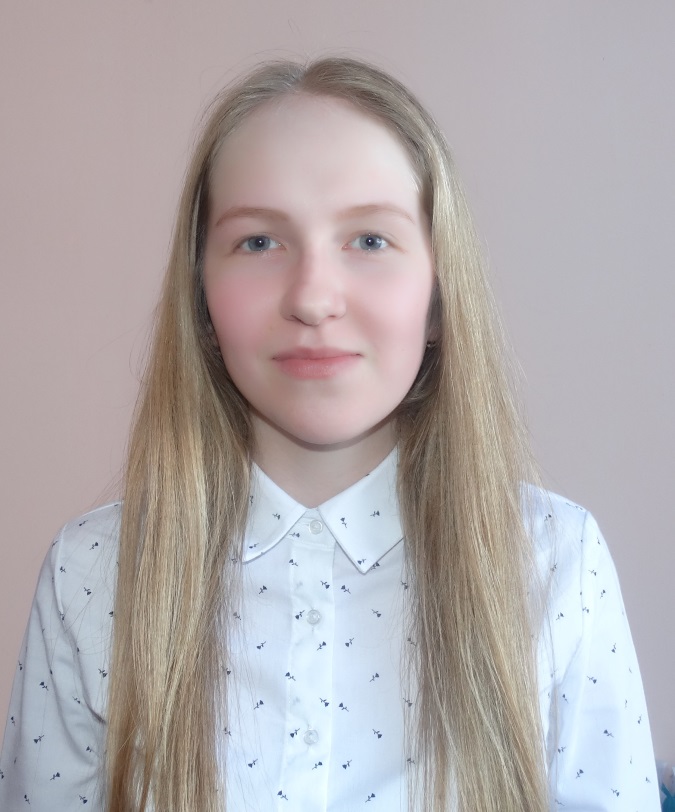 Знак отличия «Гордость Пермского края»
Сидорова Елена
МБОУ «Верх-Иньвенская СОШ»
Номинация «Культура и искусство»
Четина Юлия 
МБОУ «Самковская СОШ»
Номинация «Культура и искусство»
Яркова Мария
МБОУ «Белоевская СОШ»
Номинация «Культура и искусство»
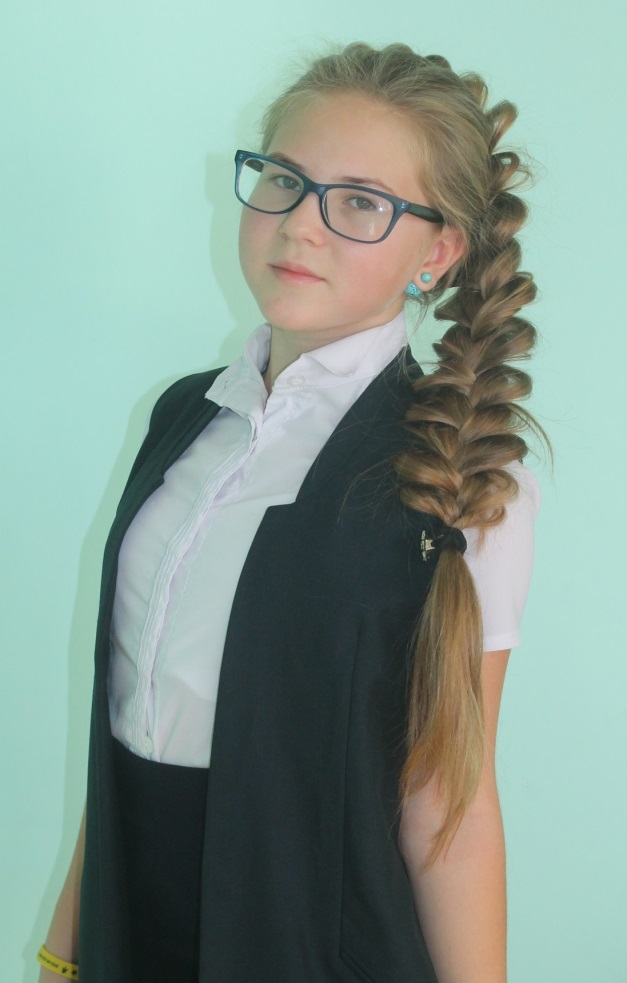 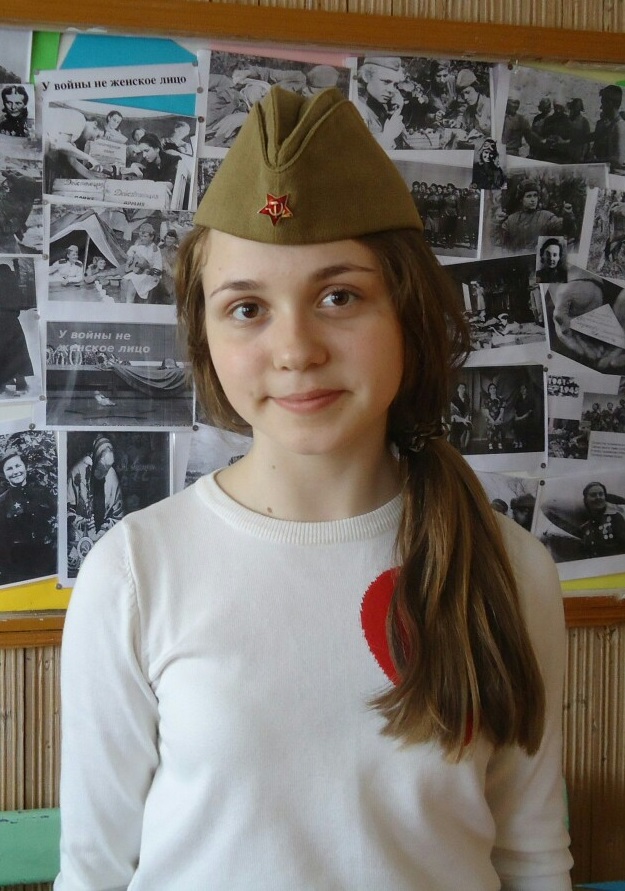 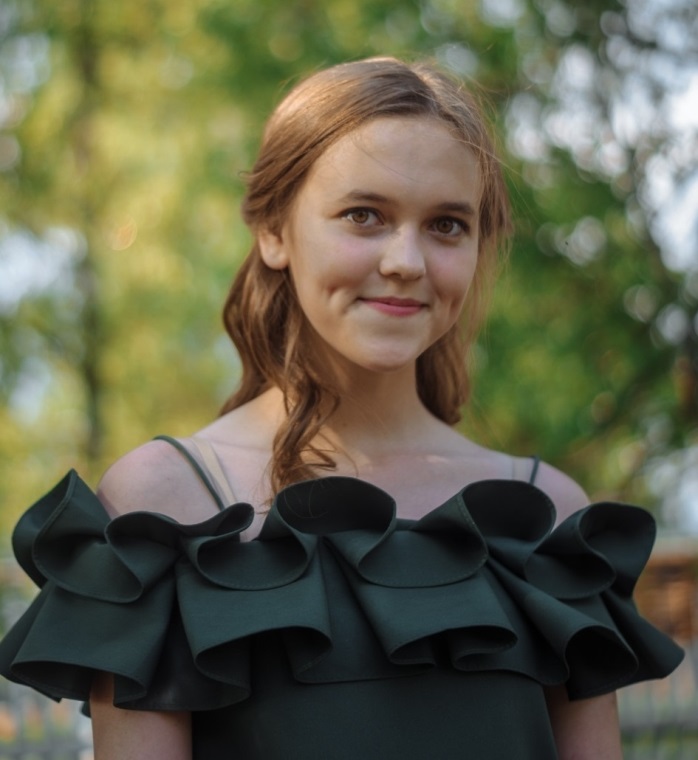 ГИА - 9
Итоги учебного года
[Speaker Notes: ГИА-9 проводилось в режиме промежуточной аттестации, результаты явились основанием для выдачи аттестатов об основном общем образовании.
Количество выпускников за последние 3 года.
Выпускники  - 9 кл. , - % успеваемости составляет 100% , качество знаний – 32% (69 выпускников закончили ОО на 4 и 5)
6 выпускников 9 кл – получили аттестат за курс основного общего образования особого образца: 
Сервинская ООШ – 2 чел., 
Самковская СОШ – 2 чел., 
Пешнигортская СОШ, 
Белоевская СОШ
Вывод:
Повышение качества обучения;
Повышение % успеваемости.
Подготовка к следующему этапу  ГИА – 2020
 Образовательный маршрут –ч/з ПМПК]
Результаты выпускников  2019-2020 учебного года
11 класс
Качество обучения, (ср.б.)
Успеваемость, %
[Speaker Notes: Подводя итоги следует отметить, что кач-во обучения 9, 11 кл. – в целом. 
Выпускники – 11 кл. - % успеваемости составляет 100%. (все получили аттестаты).
5 выпускников 11 кл. – закончили ОО с отличием, получили медали «За особые успехи в учении». 

Вывод:
Качественная подготовка выпускников;
Повышение качества обучения;
Повышение % успеваемости.
Подготовка к следующему этапу  ГИА – 2021]
Реализация дистанционного обучения в общеобразовательных организациях Кудымкарского муниципального округа в  2020 году
[Speaker Notes: Дистанционное обучение в общеобразовательных учреждениях реализуется с 06.04.2020 года.
Технические возможности сопровождения ДО имеются: 
- у 341 педагога имеются компьютеры или ноутбуки (выданы из ОО);
- 323 человека имеют доступ к сети «Интернет»; 
у 45 человек нет доступа к сети «Интернет» 
Использование учителями компьютерных программ и сервисов сети Интернет. 
Педагоги в основном применяют смешанную форму ДО (через вайбер, Skype, выдача заданий через телефон, с применением тетрадей). Отмечается низкий уровень применения педагогами учебных платформ в сети «Интернет» (Российская электронная школа, «Учи.ру», «Интернет-урок», Яндекс школа, Яндекс. Учебник, сетевые сервисы Web 2.0 и др).]
[Speaker Notes: Во всех образовательных организациях педагогами осуществляется текущий контроль за обучающимися в режиме дистанционного обучения с применением различных форм, особое внимание уделяется учетным категориям. 
Количество обучающихся, занимающихся в режиме дистанционного обучения составляет– 2862 человека.]
[Speaker Notes: Количество обучающихся, занимающихся в режиме дистанционного обучения составляет – 2862 человека.]
[Speaker Notes: Отношение учителей к дистанционному обучению. Большинство учителей считают, что дистанционное обучение поддерживает индивидуальный темп и график обучения, возможность обучения учащихся вне стен школы, использование современных методов обучения. Педагоги отметили, что ДО можно применять во время морозов, карантинов, отсутствия ребенка во время болезни. Меньше педагогов оценивают повышение мотивации обучающихся. Нет никаких преимуществ, поддержали педагоги из 8 школ.  

График времени, которое педагоги тратят на подготовку к проведению урока и проверку заданий в дистанционной форме по сравнению с традиционным уроком показал, у многих учителей значительно увеличилась подготовка к проведению уроков, значительно увеличилось время по проверки дистанционных заданий учащихся в 2-3 раза больше.
На вопрос «Какую бы Вы выбрали форму обучения в учебном процессе, если бы у Вас был выбор?» 71% учителей выбирают традиционную систему с элементами дистанционного образования.

На вопрос «Отказались бы педагоги от уроков в дистанционной форме?»: 
«да» ответили 84,6%, «нет» 13,8%. 
Дистанционное обучение имеет свои плюсы и минусы. Положительным результатом является то, что большинство педагогов понимает и принимает обучение по различным предметам в дистанционной форме. Отмечено, что данное обучение имеет индивидуальный гибкий график обучения, индивидуальный темп, что позволяет использовать современные методы обучения. Применение дистанционного обучения как дополнительного материала к обычному обучению, может применяться курсом во время болезни, при подготовке к ЕГЭ. 
К трудностям дистанционного обучения можно отнести то, что техническая сторона сопровождения курсов является не совершенной: не достаточная скорость канала сети в школах, не владение педагогами современными компьютерными технологиями, трудность самому разобрать или разработать самому материал курса. 
Настораживает то, многие педагоги отказались бы от обучения дистанционно, если бы у них был выбор. Одной из причин таких ответов является то, что работа с учебным материалом, требует достаточно много усердия и времени, отсутствие техники и Интернета.]
Дополнительное образование
[Speaker Notes: Общий охват детей в возрасте от 5 до 18 лет услугами дополнительного образования составил 67,6%]
Досуговые площадки в летний период 2020 года
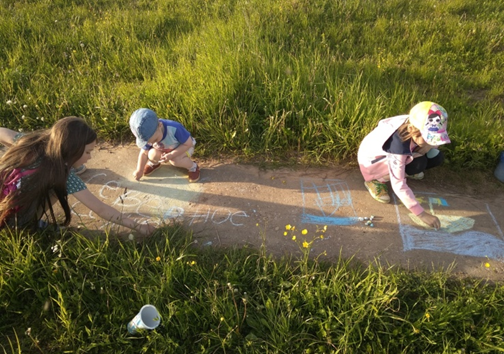 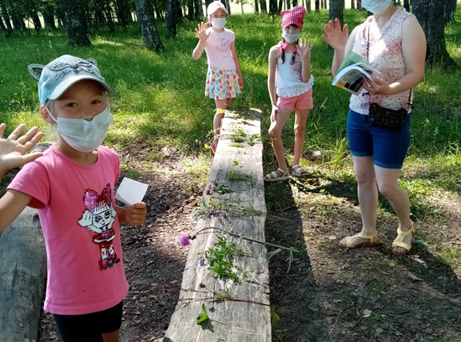 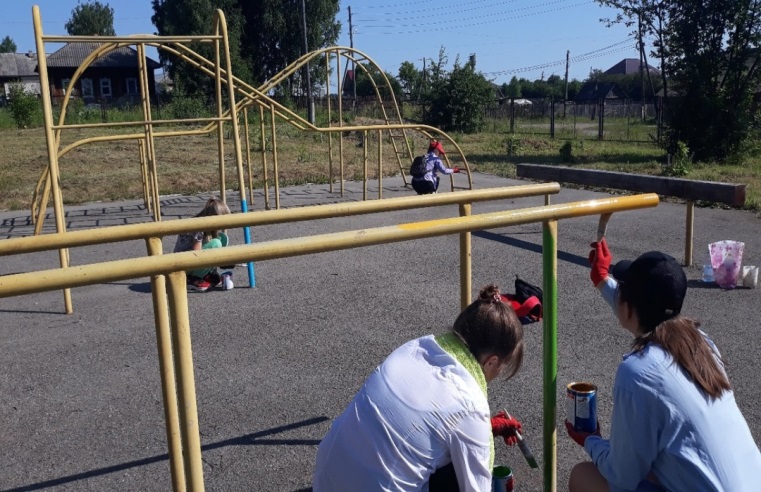 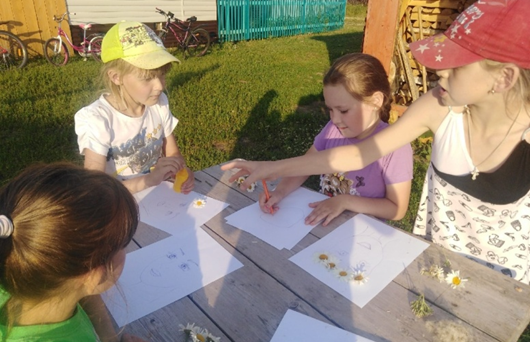 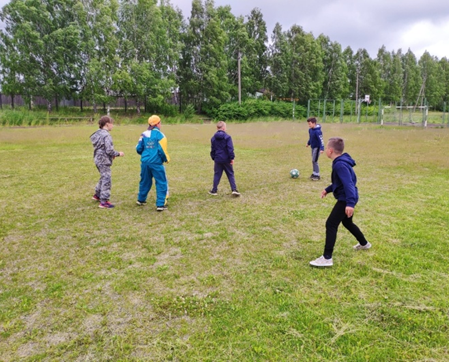 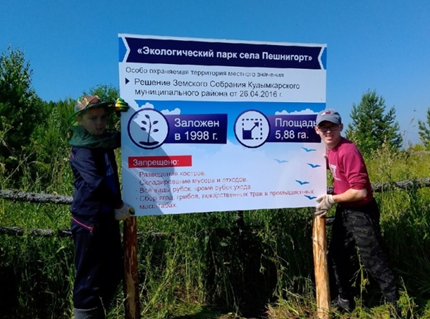 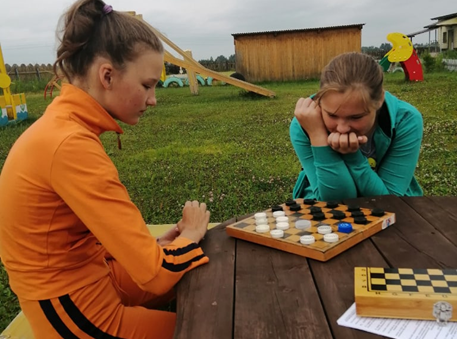 [Speaker Notes: В летний период (июль-август 2020 года) в образовательных организациях Кудымкарского муниципального округа организована работа досуговых площадок малыми группами детей.
Формат досуговых площадок – это занятость групп детей в количестве не более 5-10 человек и не более 3 часов в день. Кураторы площадок – это педагоги, воспитатели или волонтеры.
Организован ежедневный утренний фильтр для детей и организаторов с проведением термометрии тела, осмотра на наличие симптомов ОРВИ с регистрацией в журнале
Главная цель досуговых площадок – это организация занятости детей в каникулярный период и организация непрерывного процесса воспитания детей
Направления работы досуговых площадок:
Художественно-эстетическое 
Интеллектуальное 
Спортивное 
Военно-прикладное
Экологическое
Трудовое  
Всего за июль-август 2020 года была организована работа 187 групп в 23 образовательных организациях, где было занято 1448 детей.]
Всероссийская олимпиада школьников
[Speaker Notes: В 2019-2020 учебном году приняло участие 599 человек по 21 учебному предмету, из них 32 победителя и 49 призеров. Так же обучающиеся приняли участие в муниципальном и краевом этапах олимпиад по родному языку, медицине, лесоведению, сельскому хозяйству, где стали призерами.]
Муниципальные конкурсы
Исследовательский автопробег 
«Картошка из Пармы»
Ученик года - 2020
Конкурс учебно-исследовательских работ
Краевой этап
6 победителей и призеров региональном конкурсе исследовательских работ
среди обучающихся 1-11 классов «Муравейник»
Муниципальный этап
54 участника
15 победителей и призеров в 5 направлениях
Краевой форум «Голос каждого ребенка должен быть услышан»
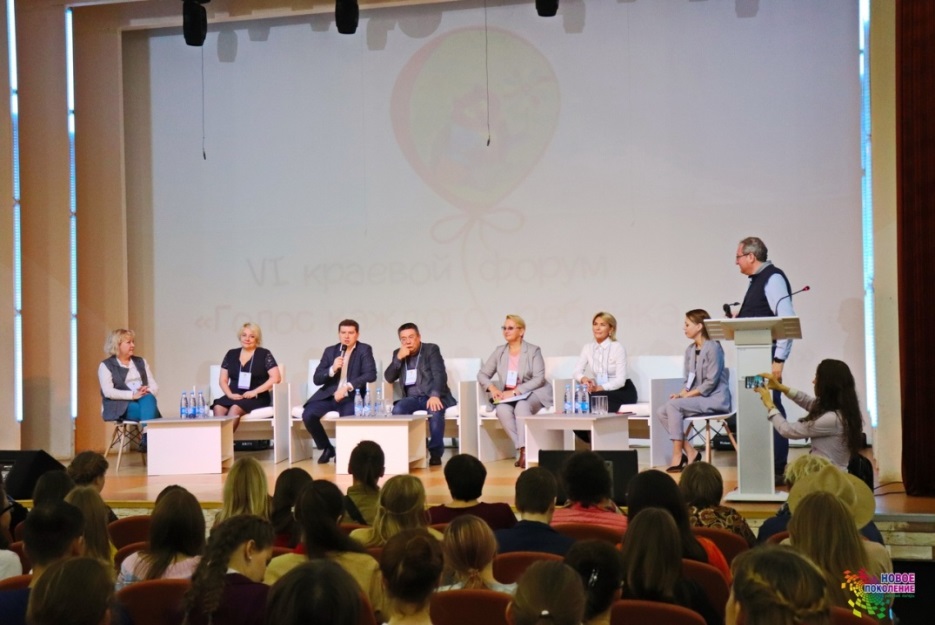 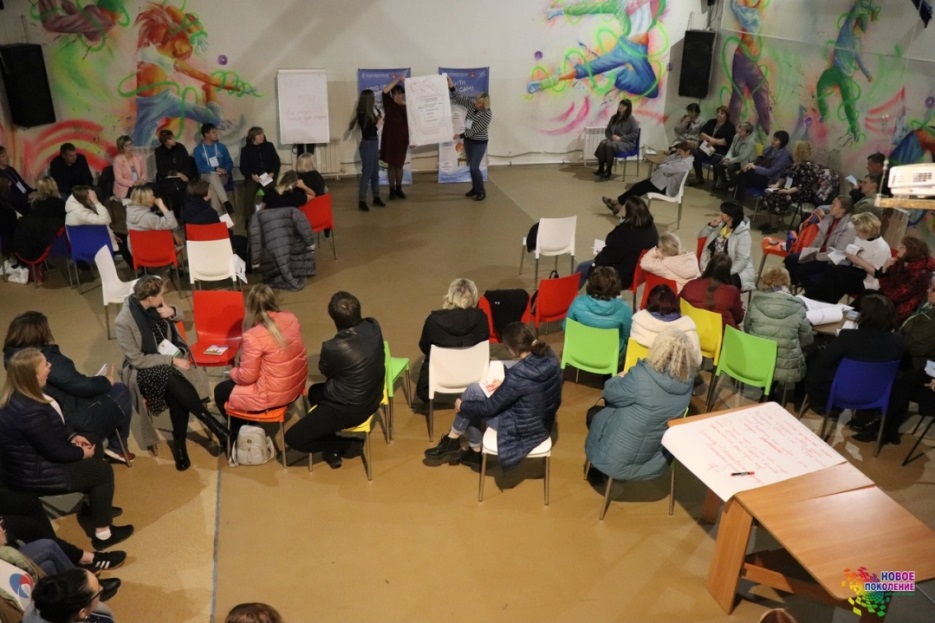 [Speaker Notes: Прошли два дня форума, на котором каждый мог высказать своё мнение, посетить интересующую его площадку, пообщаться с представителями власти. В доверительной обстановке ребята могли задать любой вопрос чиновникам и получить на него ответ. Также прошла ярмарка детских проектов и инициатив «Действуем в интересах детей! Действуем вместе с детьми!» На ней ребята оценивали проекты своих коллег, а также представили свои рабочие проекты. Всего было представлено более 30 работ, ребята обменялись опытом и пообщались в неформальной обстановке. На закрытии форума были подведены итоги дискуссионных площадок.]
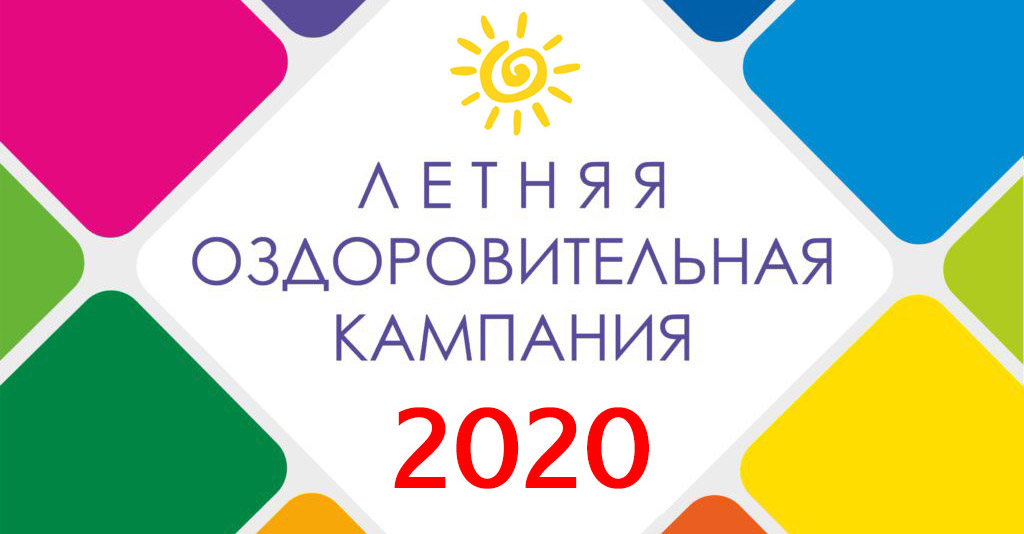 Формы оздоровления  и занятости детей  в 2020 году
[Speaker Notes: В целях предотвращения угрозы распространения заболеваемости новой коронавирусной инфекции «COVID-2019», иных инфекционных и массовых неинфекционных заболеваний (отравлений), в соответствии с п 11.1 «Временное приостановление деятельности отдыха детей и их оздоровления с 20 марта 2020 года до снятия ограничительных мер»  протокола заседания оперативного  штаба по  координации мероприятий по предупреждению распространения на территории  Пермского края короновирусной инфекции при Правительстве Пермского края № 8 от 19 марта 2020 года  лагеря с дневным пребыванием детей на территории Кудымкарского муниципального округа Пермского края в 2020 году не функционировали. 
С целью занятости несовершеннолетних в летний период  организовано и проведено  следующее.   
-Работа библиотек, музея и досуговых площадок, ОМЖ. В данных направлениях за весь период были задействованы 4080 несовершеннолетних  (121 %) (705 чел дети повторно задействованы)
В июне – 1422 чел  (онлайн  площадки на основании методических рекомендаций Министерства просвещения Российской Федерации от 13.05.2020 № 2636вн-33).
В июле – 787 чел (офлайн досуговые площадки на основании  Указа губернатора Пермского края от 22.06.2020 № 88 О внесении изменений в указ губернатора Пермского края от 29.03.2020 № 23 «О мероприятиях, реализуемых в связи с угрозой распространения новой короновирусной инфекции («COVID-2019»)в Пермском крае).
В августе – 1871 чел
-Организована спортивная занятость несовершеннолетних, где задействованы 1141 чел. (34 %)
В июне – 160 чел
В июле – 349 чел
В августе – 632 чел
- В населённых пунктах Кудымкарского муниципального округа Пермского края организованы  и проводятся отряды по месту жительства (разновозрастные отряды), клубы по месту жительства, где задействованы 1630 чел. (50 %)
 
Всего малыми  формами в летний период задействованы 6 851 чел. 150 % несовершеннолетних (50 % детей  задействованы повторно).
Учётных категорий, задействованных в вышеуказанных мероприятиях – 100 %]
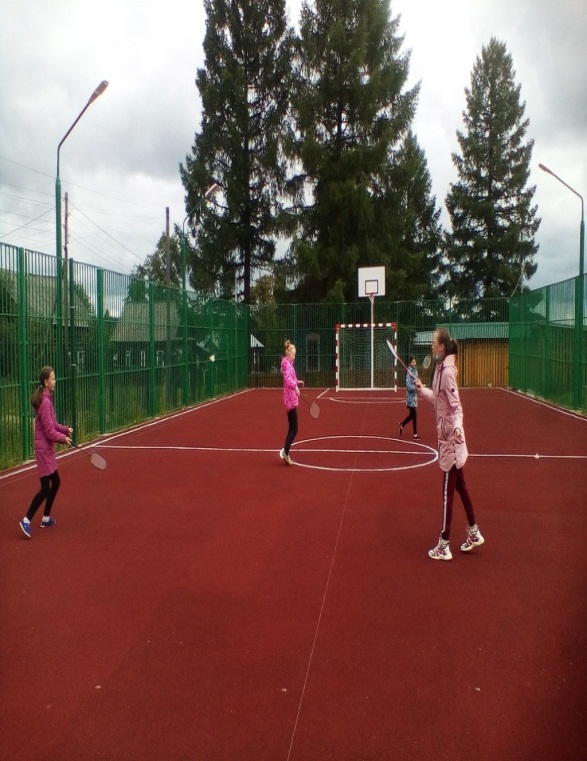 [Speaker Notes: Запланировано оздоровить детей, учётных категорий 100 % 
детей Группа риска 100% СОП-85 чел

в вечернее время дети задействованы в ОМЖ и КМЖ]
Трудовая занятость подростков при содействии ГКУ«Центр занятости населения г. Кудымкара»
[Speaker Notes: 1.Всего в течение летнего периода запланировано трудоустроить 100 человек   несовершеннолетних.
За летний период трудоустроено 119  несовершеннолетних.  В том числе 46 несовершеннолетних учётной категории (33 группа риска и 13 СОП). 
Работодателями несовершеннолетних являлись МАУ «Сервисный центр Кудымкарского муниципального округа Пермского края», СПК Колхоз им. Кирова, Кувинское сельпо,  ГКУ СО ПК «Центр помощи детям, оставшимся  без попечения родителей».
- В июне трудоустроено 10 несовершеннолетних  в т.ч. 9 человек через ЦЗН и 1 чел трудоустроен самостоятельно. Несовершеннолетние учётной категории  4 чел. (группа риска). Привлечены 3 студента, обучающихся в СПО Пермского края, проживающих на территории Кудымкарского муниципального округа Пермского края. Все несовершеннолетние  были трудоустроены в СПК Колхоз им. Кирова. 
-В июле трудоустроено  88 несовершеннолетних в т.ч. 87 несовершеннолетних через МАУ «Сервисный центр Кудымкарского муниципального округа Пермского края» и 1 чел.-ГКУ СО ПК «Центр помощи детям, оставшимся  без попечения родителей».
Несовершеннолетние учётной категории -  34 чел. в т.ч. 23  чел. (группа риска) и 11 чел. (СОП).
-В августе трудоустроено 21 несовершеннолетних, в т.ч. 13 несовершеннолетних через МАУ «Сервисный центр Кудымкарского муниципального округа Пермского края», 3 чел. трудоустроено в Кувинском сельпо Кудымкарского муниципального округа Пермского края, 5 чел СПК Колхоз им. Кирова. 
Несовершеннолетние учётной категории -  8 чел. в т.ч. 6  чел. (группа риска) и 2 чел. (СОП).]
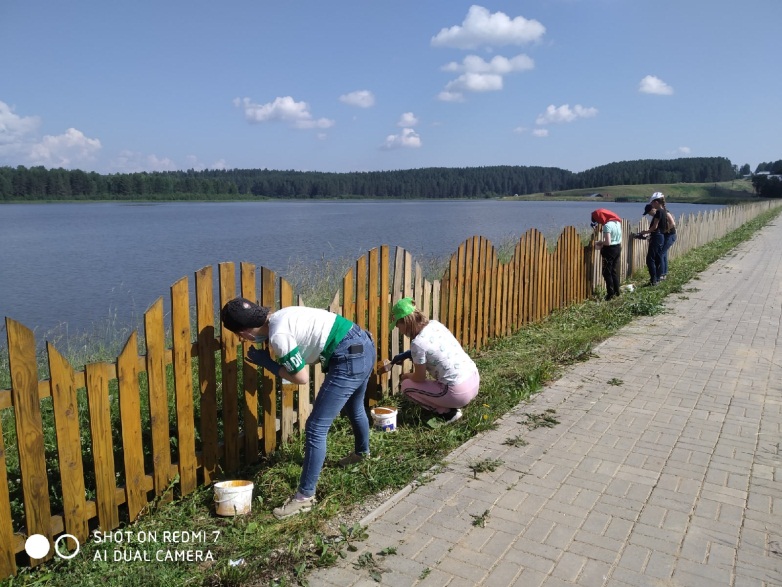 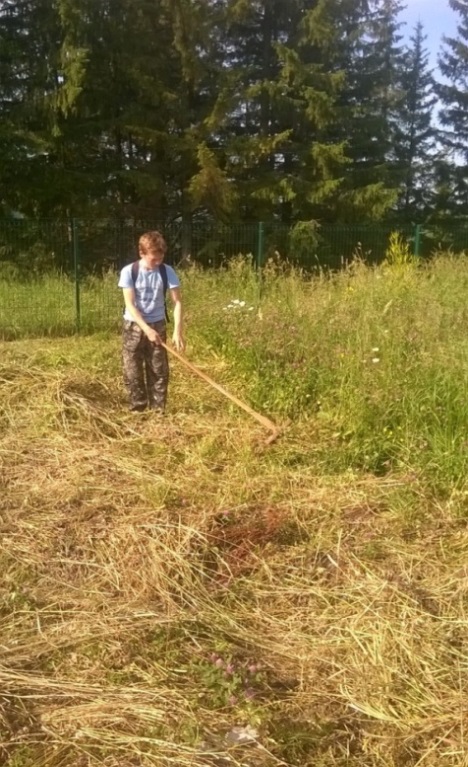 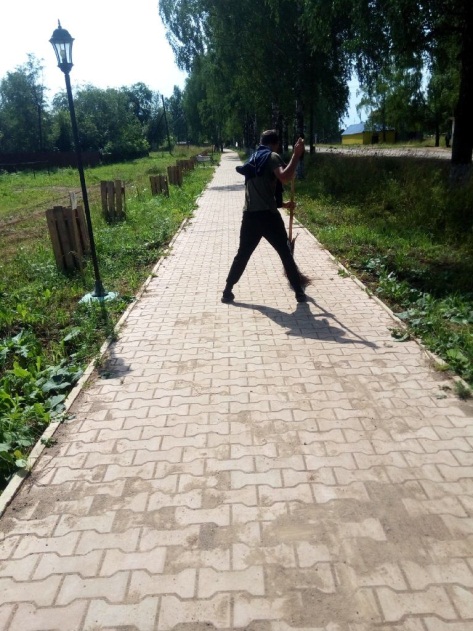 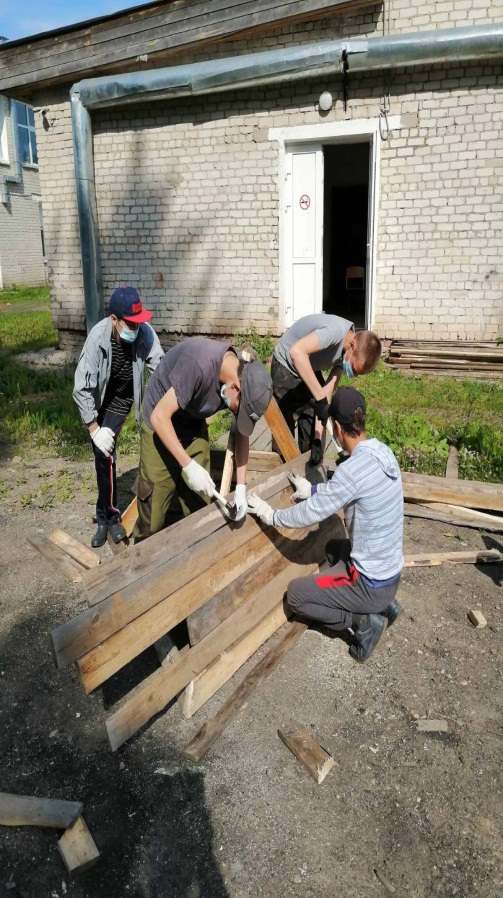 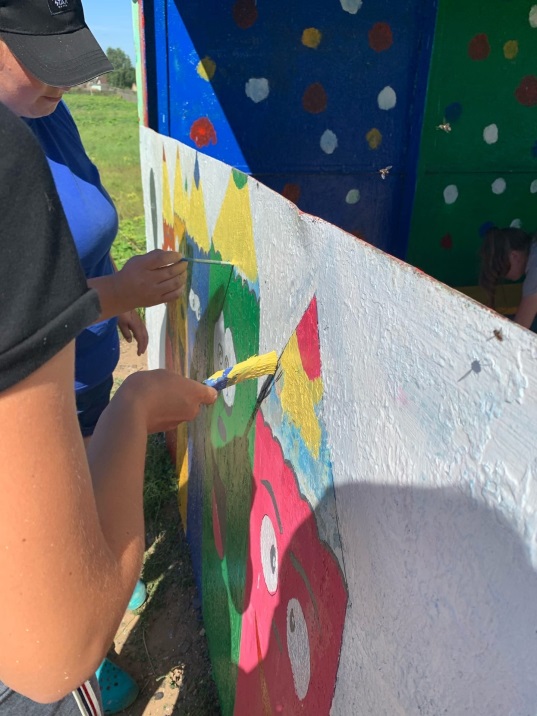 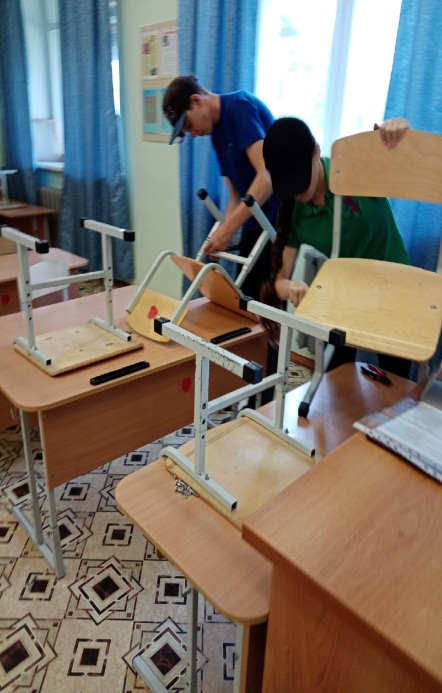 [Speaker Notes: Основным видом занятости является  благоустройство территории, рабочие по уходу за животными (пастухи), разнорабочие (мелкий подсобный труд), дворник.]
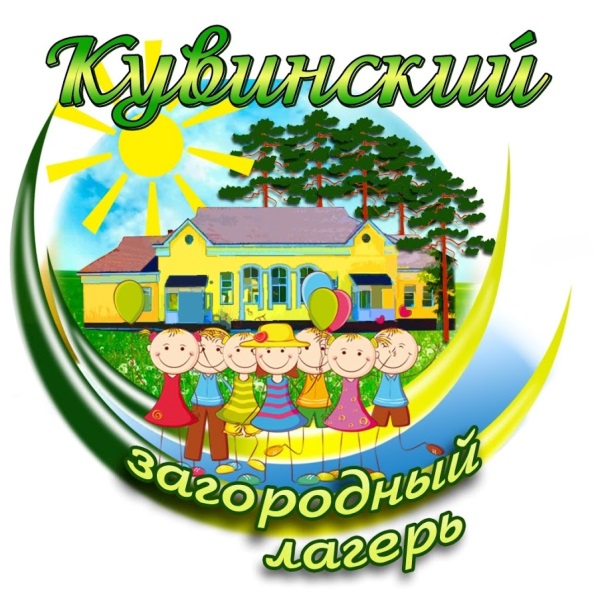 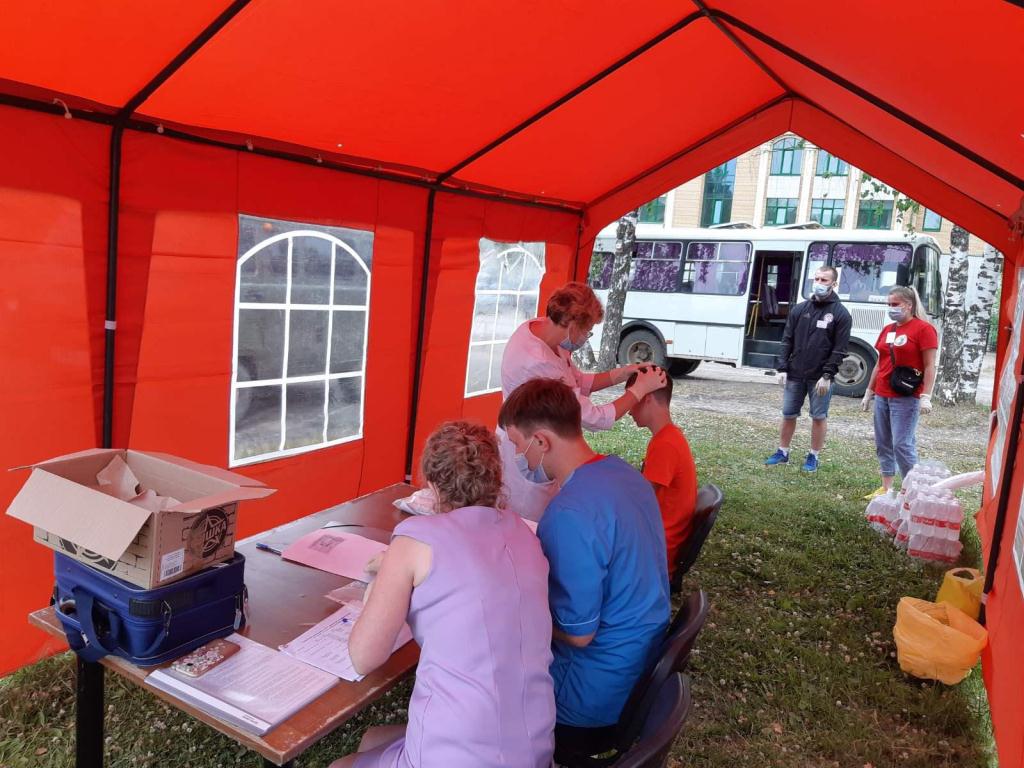 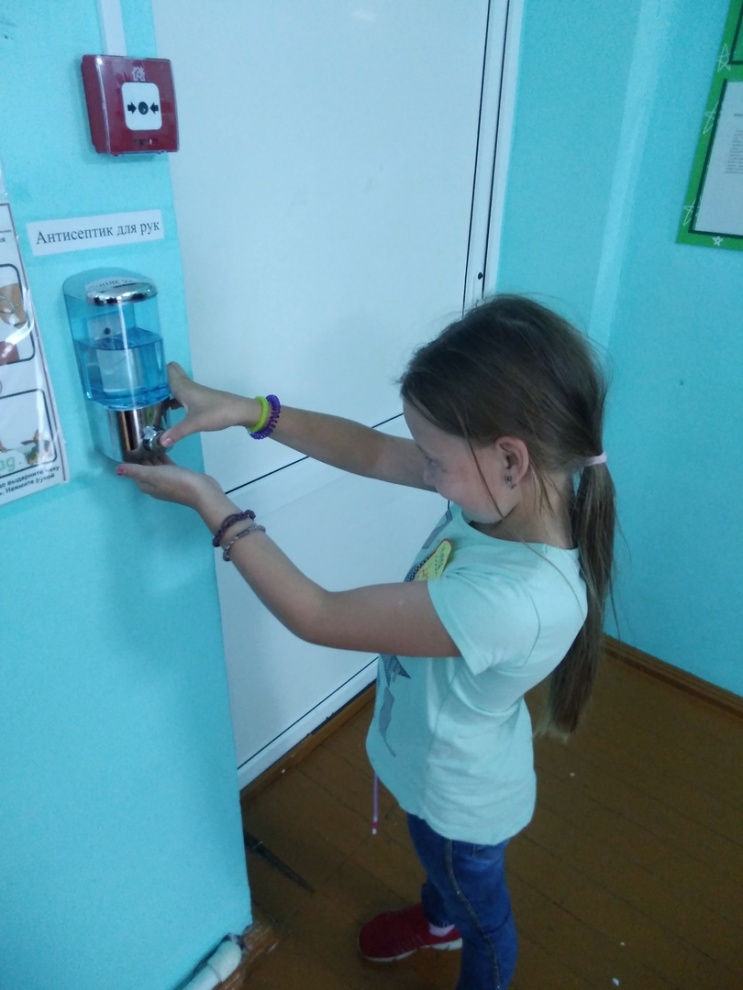 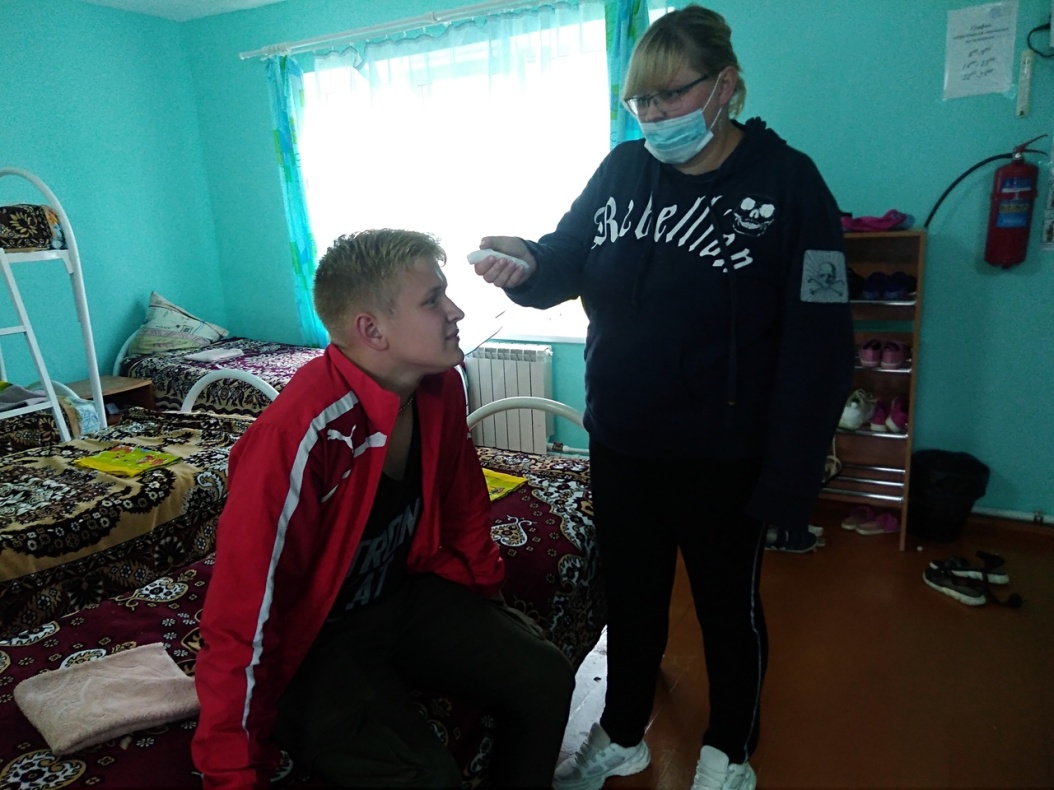 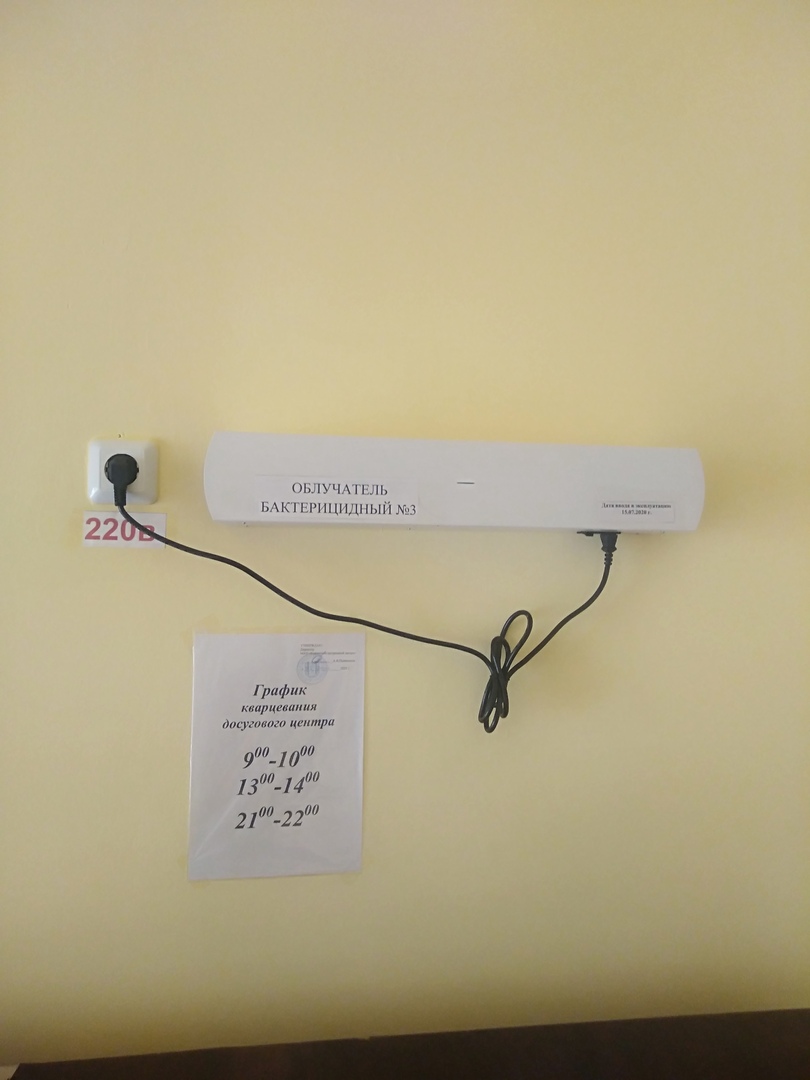 [Speaker Notes: В МАУ «Кувинский загородный лагерь» запланированы   и проведены две оздоровительные смены
-1 смена с 15 июля по 04 августа 2020 года оздоровлено 63 несовершеннолетних в т.ч. 11 детей, состоящих на профилактических учётах (СОП-8 чел.,  группа риска - 3 чел).
-2 смена с 07 по 27 августа 2020 года -90 несовершеннолетних в  т.ч. 17 детей, состоящих на профилактических учётах (СОП-10 чел.,  группа риска - 7 чел).
МАУ «Кувинский загородный лагерь» укомплектован  постоянными сотрудниками согласно «Рекомендациям  по организации работы организаций отдыха детей и их оздоровления в условиях сохранения рисков распространения  COVID-19». 
         Весь персонал МАУ «Кувинский загородный лагерь» прошли медицинскую комиссию и   имеют допуск для работы в круглосуточном лагере. В период  всей лагерной смены, работники лагеря, круглосуточно находятся в лагере.
         Запланирован вахтовый режим работы  всего персонала в период лагерных смен.
         Закуплены средства индивидуальной защиты для работников на весь период  лагерных смен.
         Для родителей (законных представителей) на сайтах образовательных организаций, на сайте МАУ «Кувинский загородный лагерь», в социальных сетях  размещена  информация о запрете  посещения родителями (законными представителями) лагеря, проведения родительских дней и выезде детей за пределы лагеря. Кроме этого, ведётся информирование родителей  (законными представителями) по данному вопросу по телефону.
        Приобретено достаточное количество   бесконтактных термометров  для проведения ежедневного осмотра всех сотрудников и детей.
Оборудованы раздельные помещения для изоляции взрослых и детей в случае выявления у них признаков выявления заболеваний.
Предусмотрено разобщение и изолирование от остального коллектива контактных лиц при признаках респираторных заболеваний и повышенной температуры, проведение обсервационных мероприятий.
 МАУ «Кувинский загородный лагерь» обеспечен дезинфицирующими и антисептическими средствами для организации противоэпидемических мероприятий Лагерь обеспечен приборами для обеззараживания воздуха. 
Определена площадка для проведения дезинфицированной обработки транспортных средств и проверки документов на поставляемые продукты при заезде в лагерь.]
Оздоровление в загородных и санаторно-оздоровительных лагерях Пермского края
[Speaker Notes: Несовершеннолетние, проживающие и зарегистрированные на территории  Кудымкарского муниципального округа Пермского края направлены в следующие лагеря Пермского края:
-с 07 – 27 августа  в загородный лагерь «Чайка» г. Кунгур  – 20 чел.
-с 13 августа по 05 сентября в санаторно-оздоровительный лагерь  «Зорька» г. Лысьва – 28 чел. в т. ч. 1 СОП
-со 02 по 16 августа – в  МАУ «Загородный лагерь отдыха и оздоровления детей им. С. Чекалина», расположенного в Горнозаводском городском округе Пермского края – 2 чел.
- с 27 августа по 09 сентября в  загородный лагерь «Салют» д. Ключики – 12 чел. в т.ч. 6 несовершеннолетних с  ОВЗ. 
 -с 08 по 28 июля загородный лагерь «Восток» Пермский край – 1 чел.
В лагерях Пермского края оздоровлены 63 чел.
Всего в круглосуточных лагерях оздоровлено 216 несовершеннолетних.
Все дети, направленные в загородные и санаторные лагеря  проходили 3-х дневные  обсервационные мероприятия.]
Военно-патриотическое воспитание Кудымкарского муниципального округа Пермского края
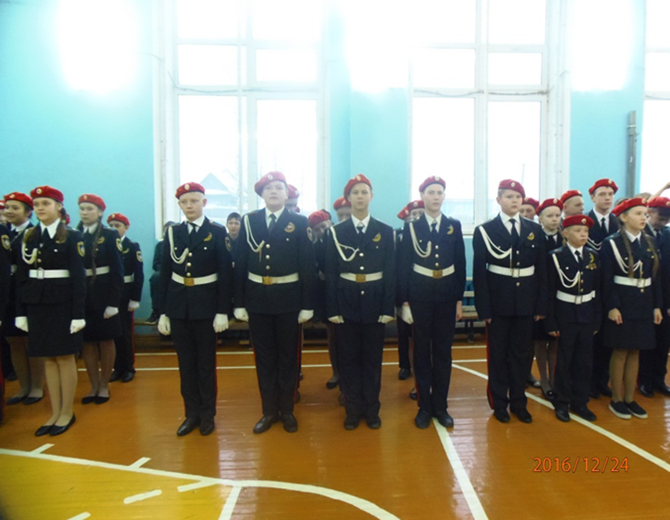 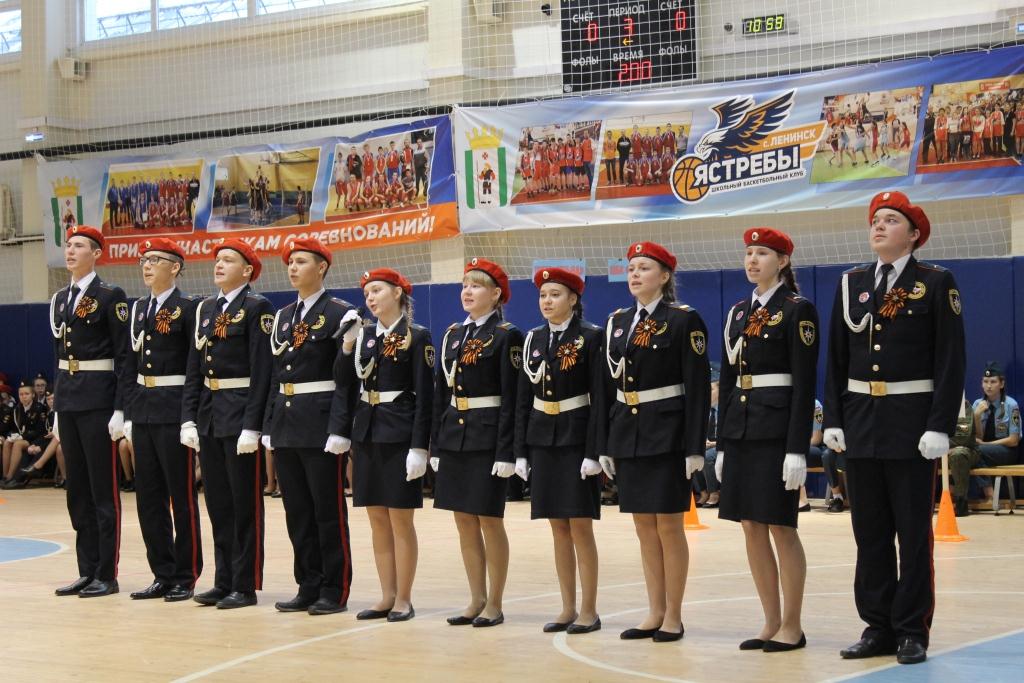 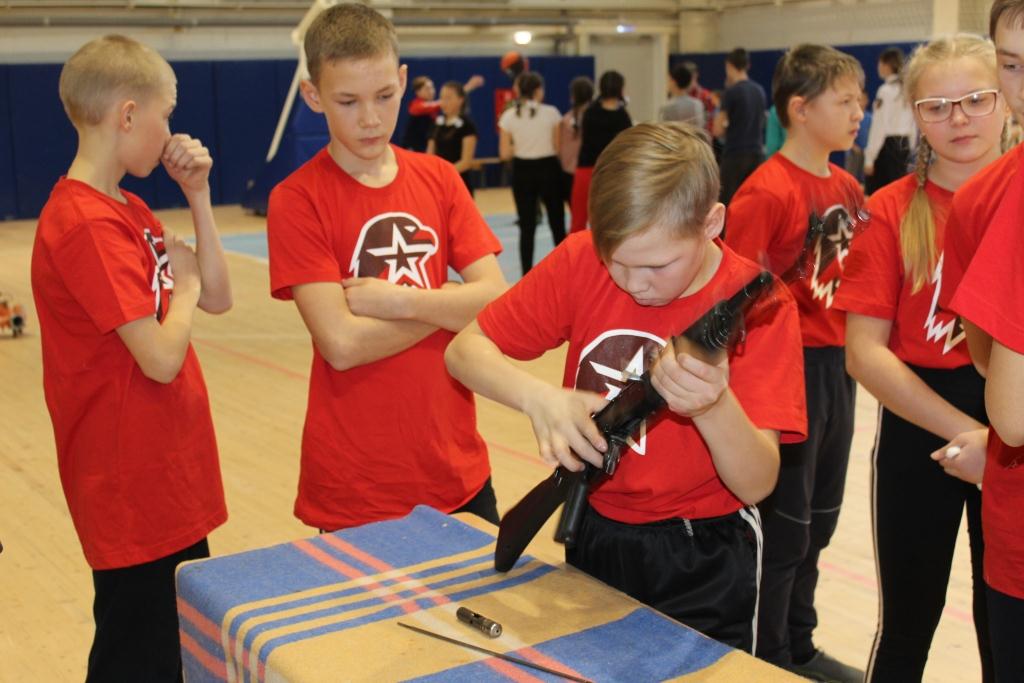 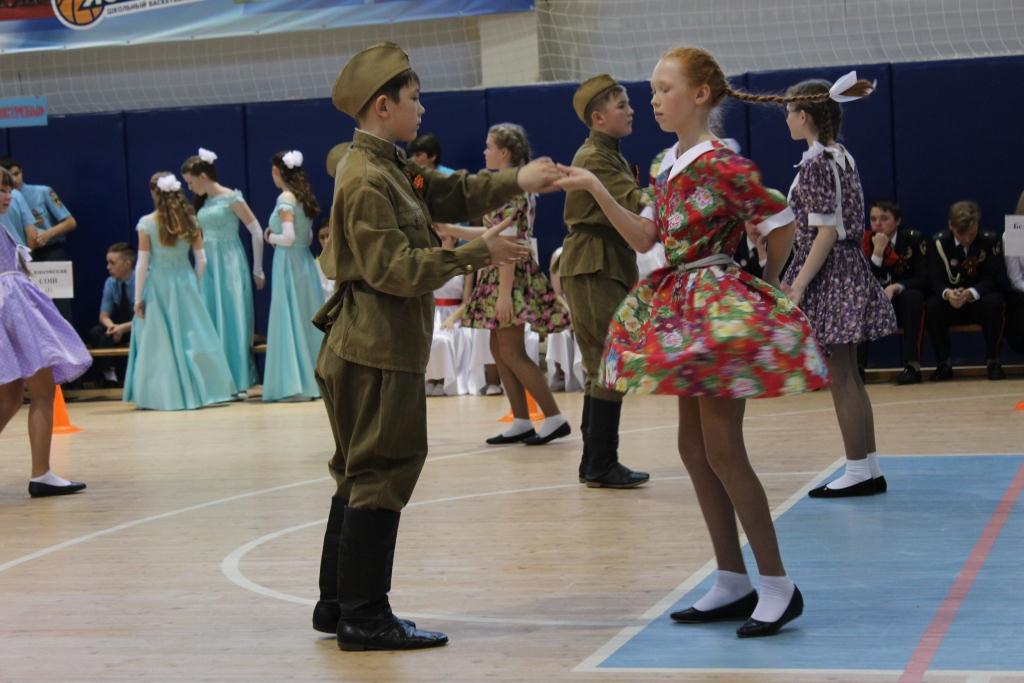 [Speaker Notes: Мероприятия по патриотическому воспитанию детей и подростков организуются и проводятся в рамках подпрограммы «Дополнительное образование детей»  Военно-патриотическое воспитание детей и подростков Кудымкарского муниципального округа Пермского края» муниципальной  программы  «Образование Кудымкарского муниципального округа Пермского края»
В рамках военно-патриотического воспитания проведены Торжественные мероприятия, посвященные празднованию 75-й годовщины Победы. Работа по подготовке и проведению празднования этого важного события организована всеми образовательными организациями Кудымкарского муниципального округа. 
К празднику 9 Мая «Дню Победы в ВОВ» школы и их структурные подразделениях были организованы онлайн  мероприятия:
 А также участники образовательного процесса приняли участие во Всероссийских  акциях:
 «Бессмертный полк», 
 публикация фотографий и историй участников и ветеранов Великой Отечественной войны 1941-45 гг. организованном в Интернет-ресурсе; 
 «Окна Победы», 
 «Свеча Памяти», 
 «Георгиевская ленточка», 
 «Лейся, песня боевая, лейся, песня фронтовая»,
-дистанционные творческие конкурсы
-тематические классные часы, викторины, уроки Мужества;
онлайн-выставка «Художники о Великой Отечественной войне»; 
просмотр документального фильма «Операция-дети»; «Моя семья в истории страны»; онлайн-урок Памяти  и др. 
Учреждения образования Кудымкарского муниципального округа приняли участие во Всероссийской акции  «Блокадный хлеб», просмотрен видеоурок по дневнику Тани Савичевой «Блокадный хлеб».
Конкурсные работы обучающихся  образовательных организаций и их родителей размещены на  страничках в социальных сетях  ВКонтакте, Instagram и др., а также на  сайтах образовательных организаций.]
Задачи на 2020-2021 учебный год
Строительство детского сада в д.Малая Серва 
Создание условий для получения дошкольного образования детей в возрасте до 3-х лет
Создать условия для занятия физкультурой и спортом
Охватить не менее 70% обучающихся дополнительным образованием
Высокоскоростной Интернет во всех образовательных организациях Кудымкарского муниципального округа
Внедрить ЭПОС.Школа до ноября 2020 года в 100% объеме, обеспечить наполнение ЭПОС.Библиотеки 
Бесплатное питание для 100% обучающихся 1-4 классов
Непрерывное повышение профессионального мастерства педагогических работников
Повышение качества образования  - войти в 1о-ку лучших муниципалитетов по итогам ГИА
Не допускать снижения заработной платы педагогических работников
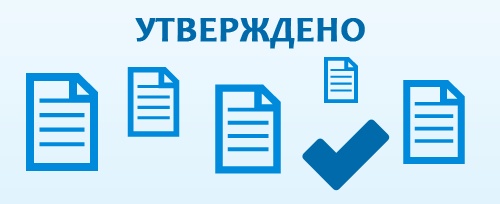